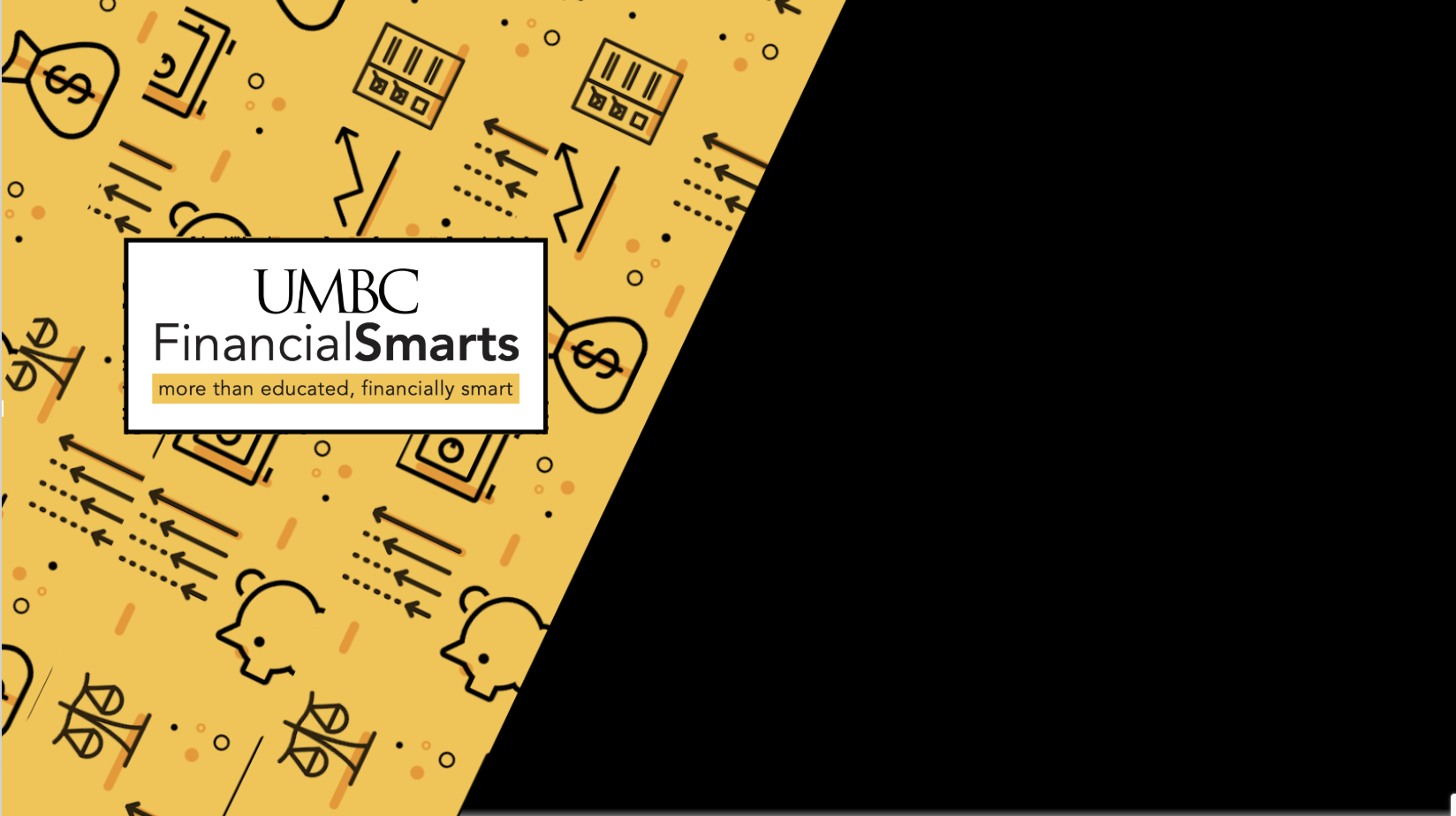 Wise Up! Preventing Identity Theft
Thursday, April 6th 2022
Kevin Mitchell (kevinm@umbc.edu)
Kashif Khan (kkhan@umbc.edu)
Housekeeping
Respect one another
Mute yourself if you’re not speaking
Ask questions…we welcome them!
Utilize the chat feature
Session will be recorded
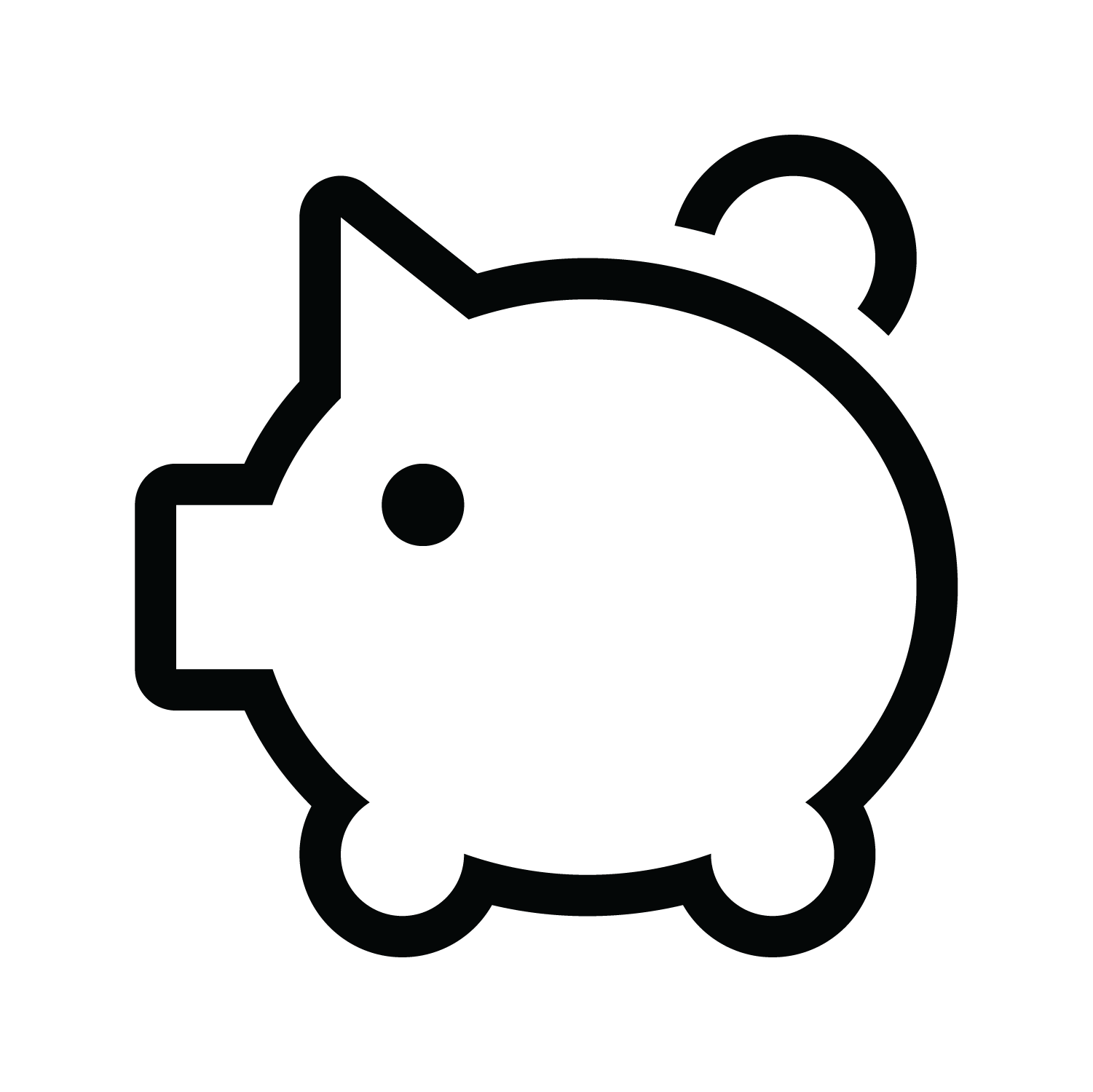 FinancialSmarts
Session Goals and Objectives
By the end of this session, participants will be able to:

Define identity theft
Identify different forms of identity theft.
Understand the financial and emotional impact of identity theft.
Know how to prevent identity theft.
Know what to do if they are a victim of identity theft.
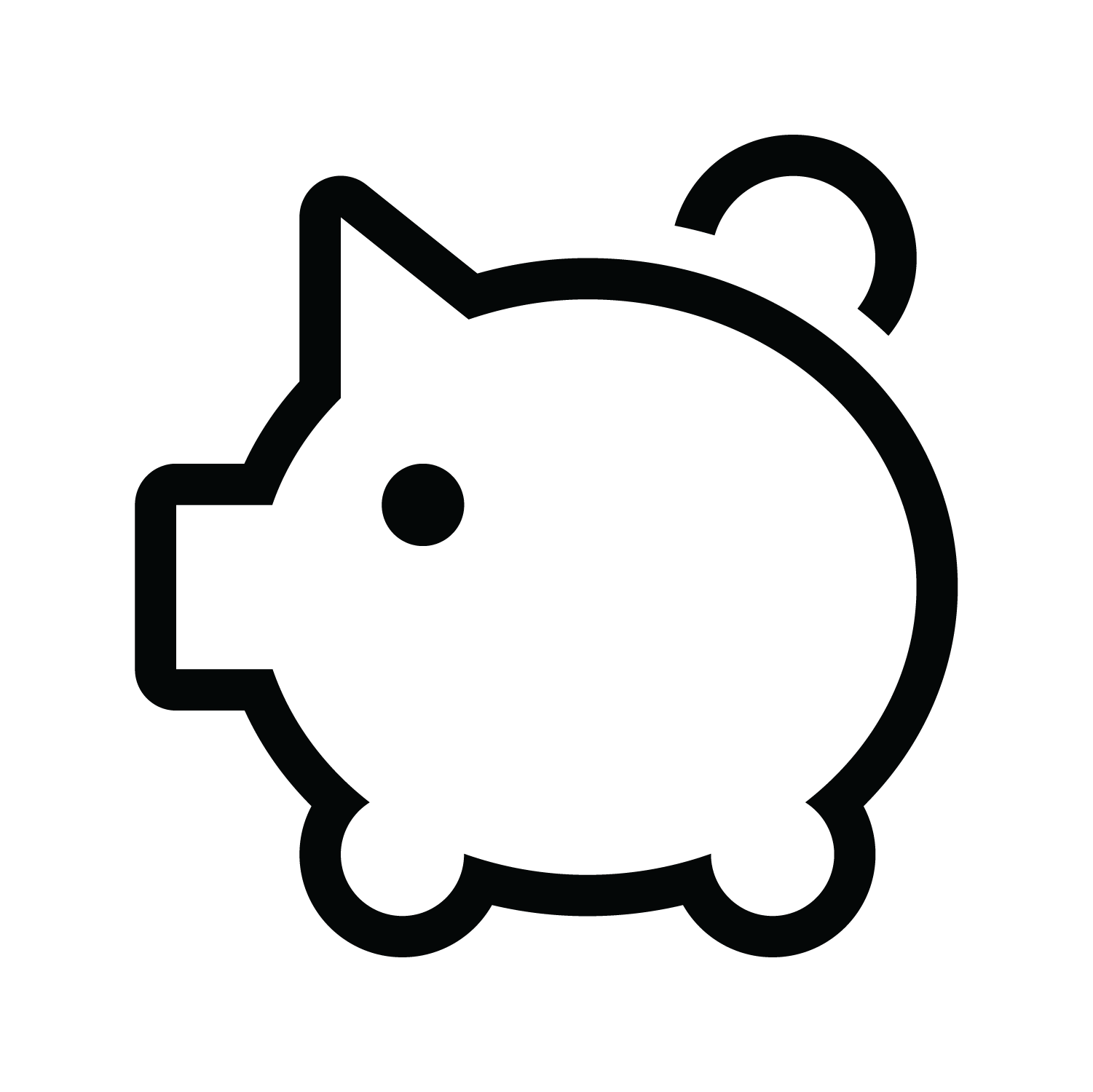 FinancialSmarts
Poll #1
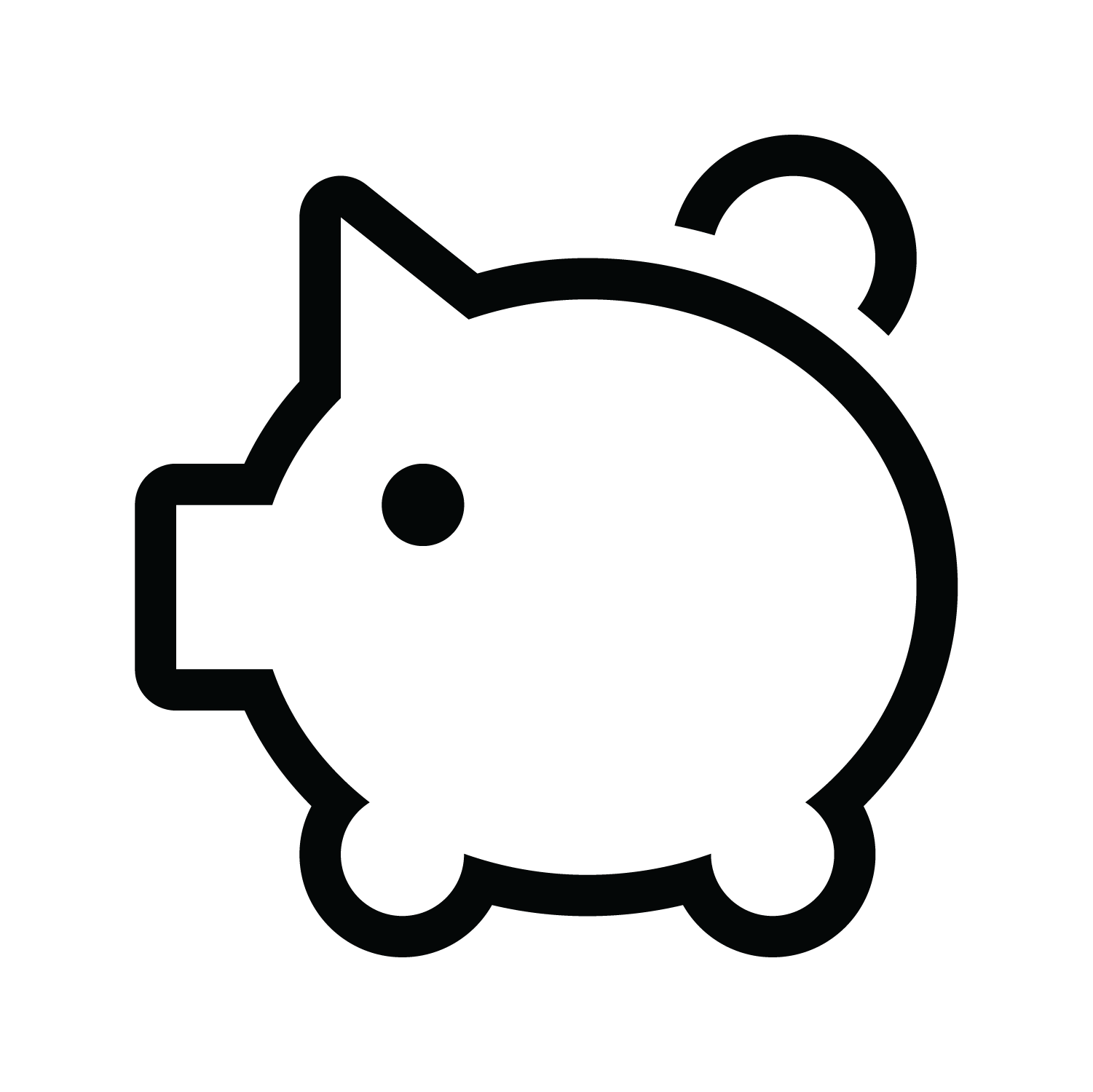 FinancialSmarts
[Speaker Notes: How many Americans have had their identity stolen per year? 

1 Million
5 Million
9 million (correct answer)
12 million]
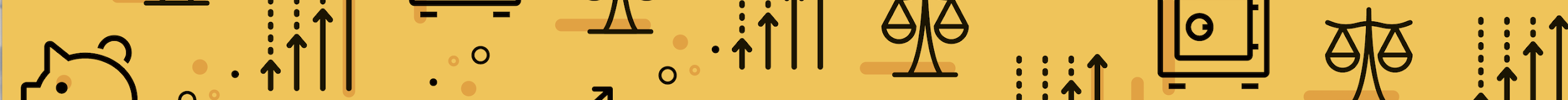 What Is Identity Theft?Someone uses your personally identifying information, like your name, Social Security number, account number, or credit card number, without your permission, to commit fraud or other crimes.
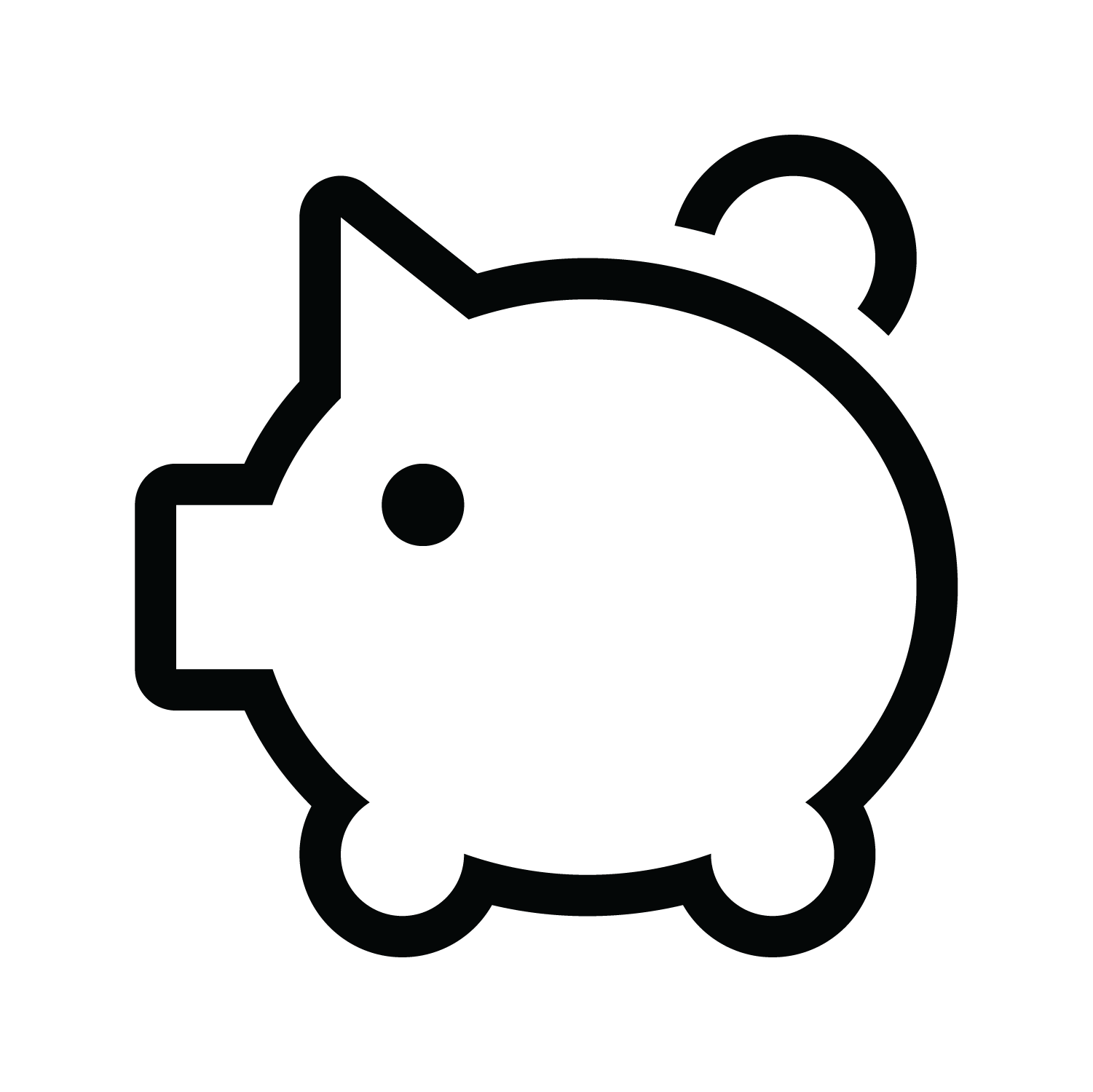 FinancialSmarts
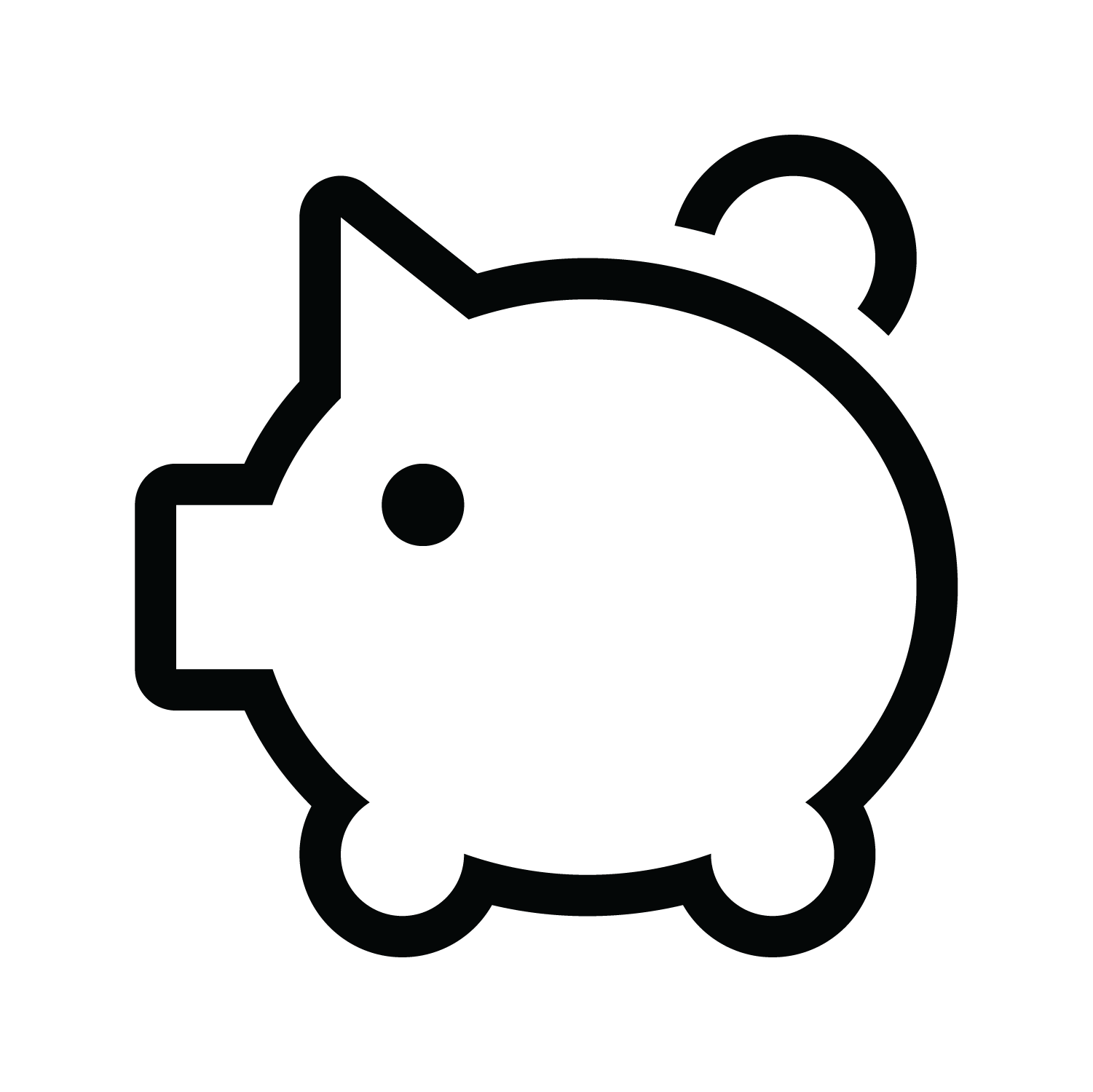 FinancialSmarts
What’s Your Thoughts/Experiences with Identity Theft?
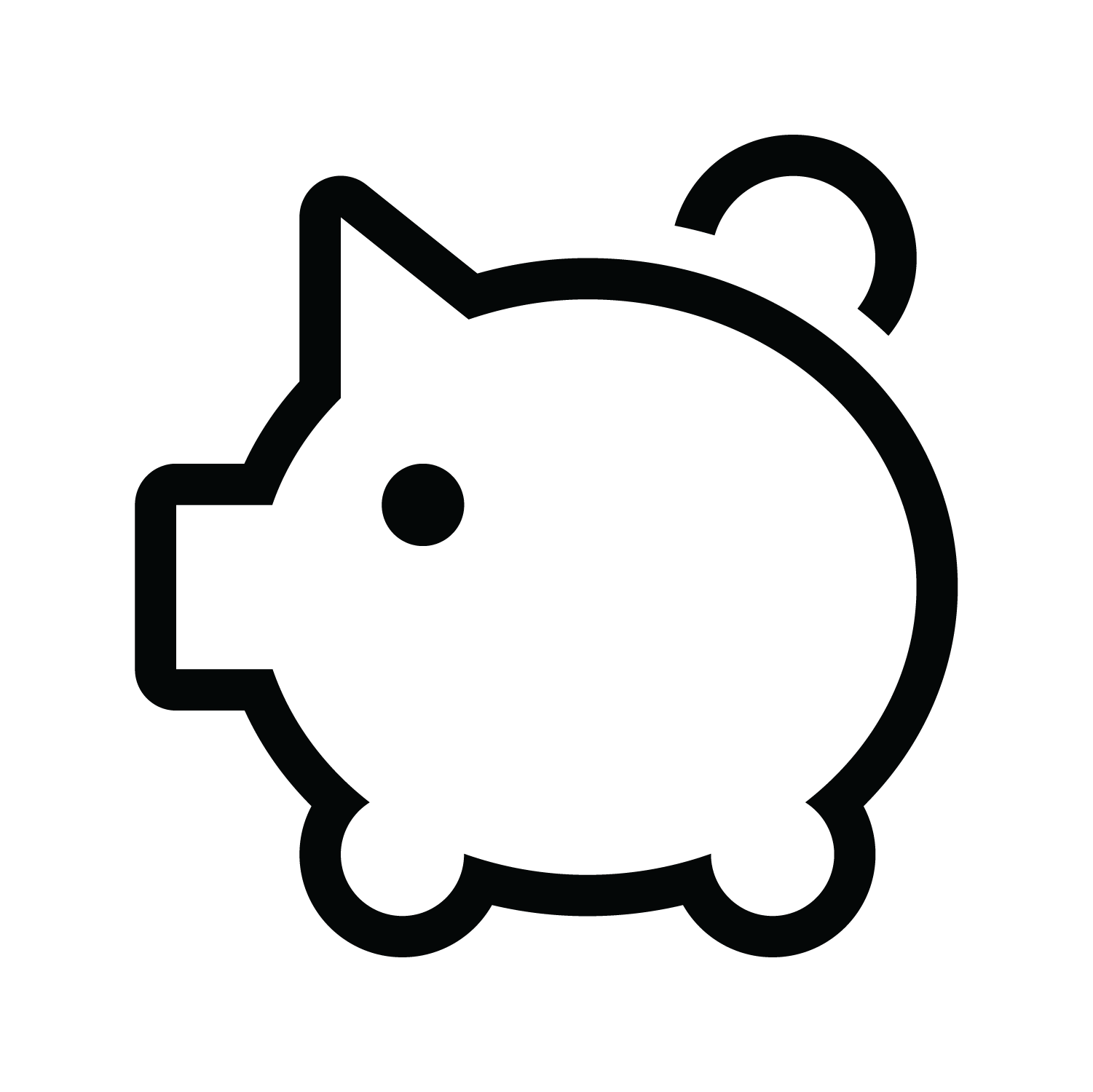 FinancialSmarts
Poll #2
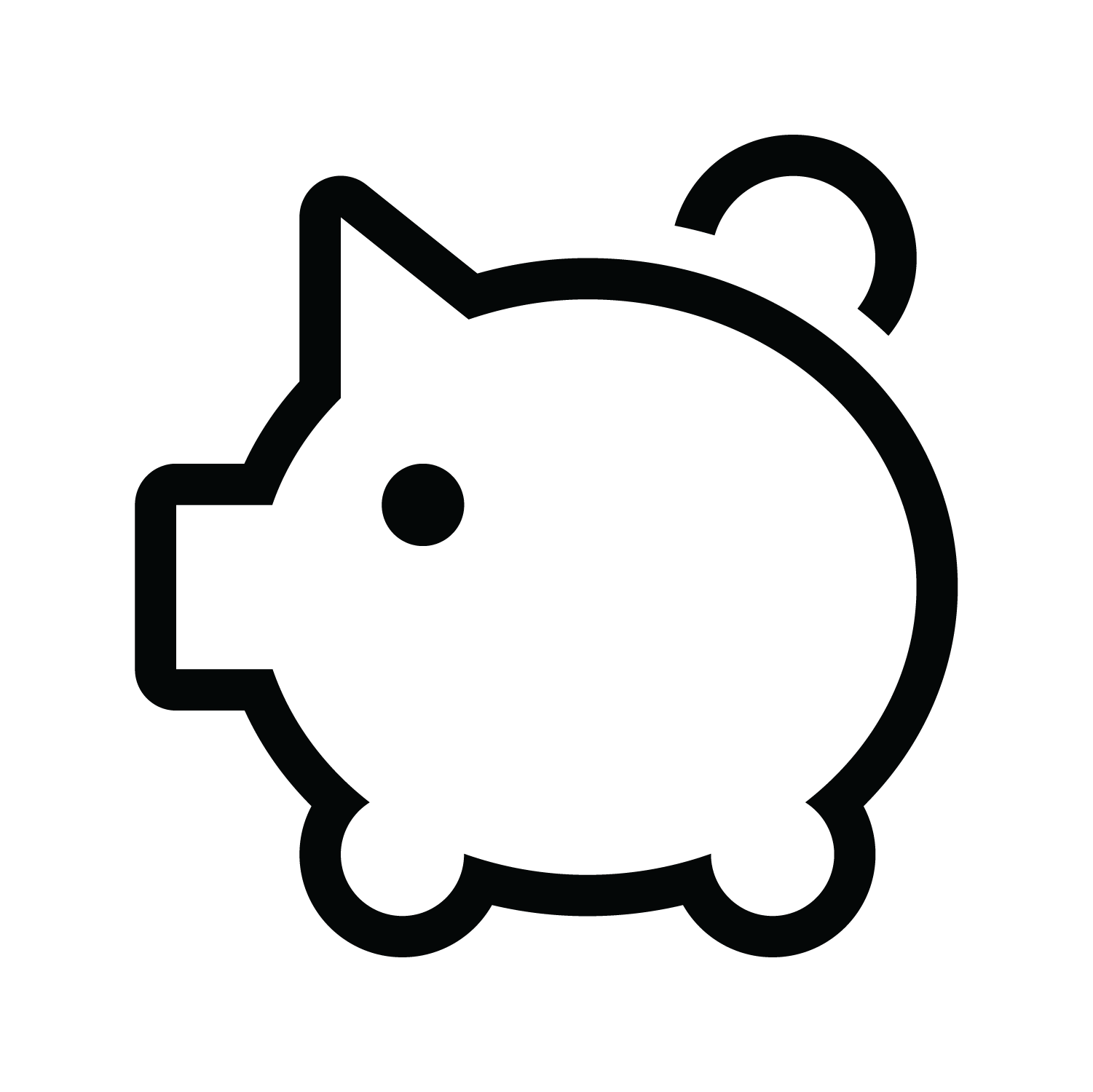 FinancialSmarts
[Speaker Notes: Which of the following is a way to steal your identity?
Shoulder Surfing (correct answer)
Opening a bank account
Showing your Social Security card to your employer
All of the above]
How do thieves steal your identity?
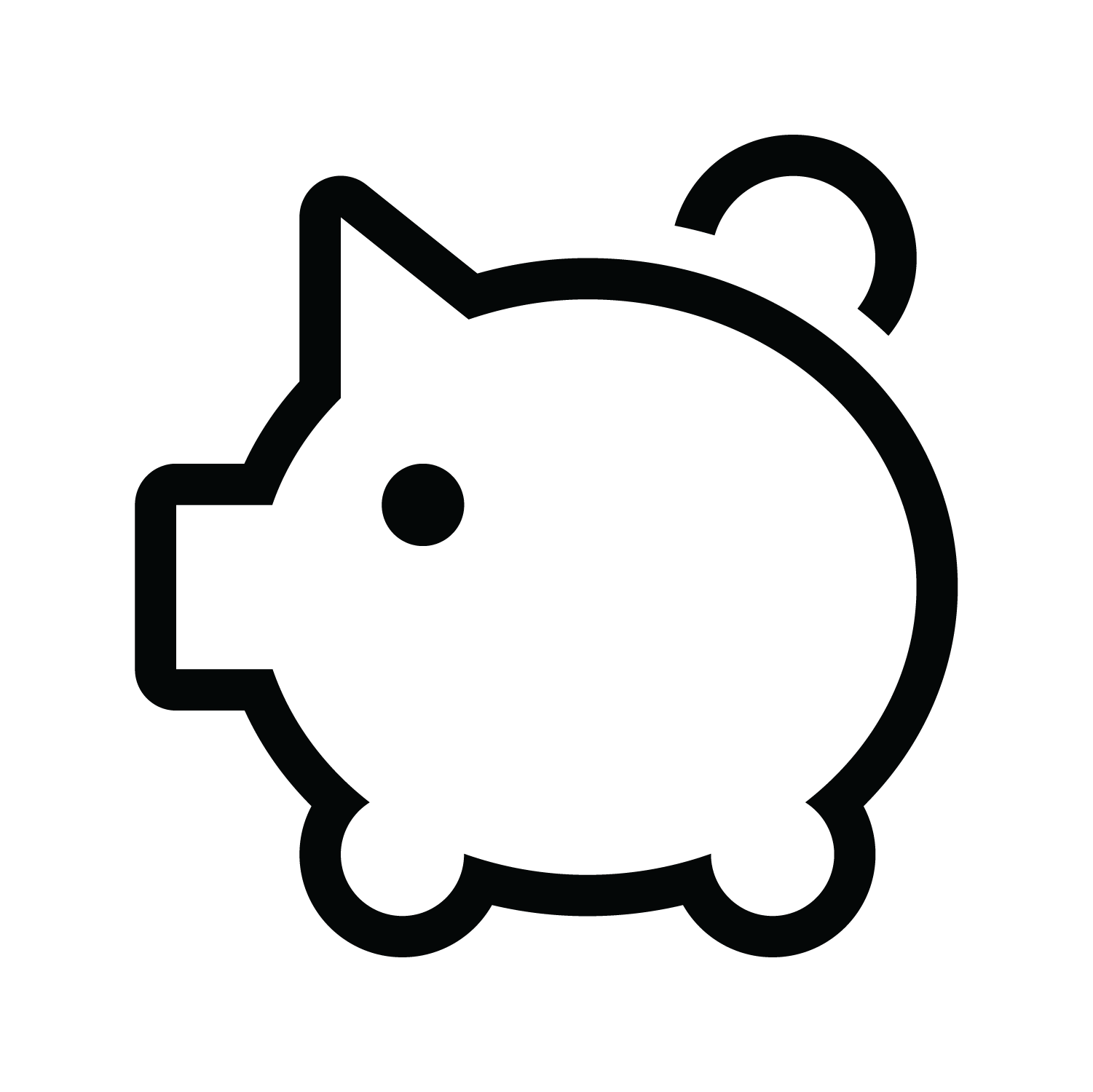 FinancialSmarts
Dumpster Diving
“Dumpster Diving” – digging through your trash – is still one of the most popular methods for stealing large amounts of your personal information.
What are thieves trying to steal?
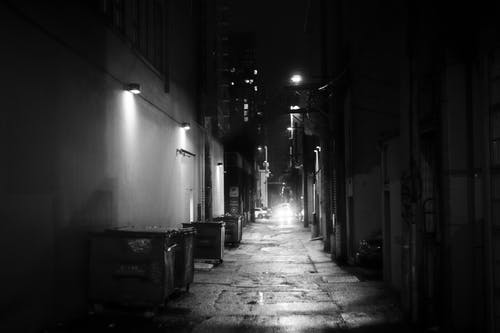 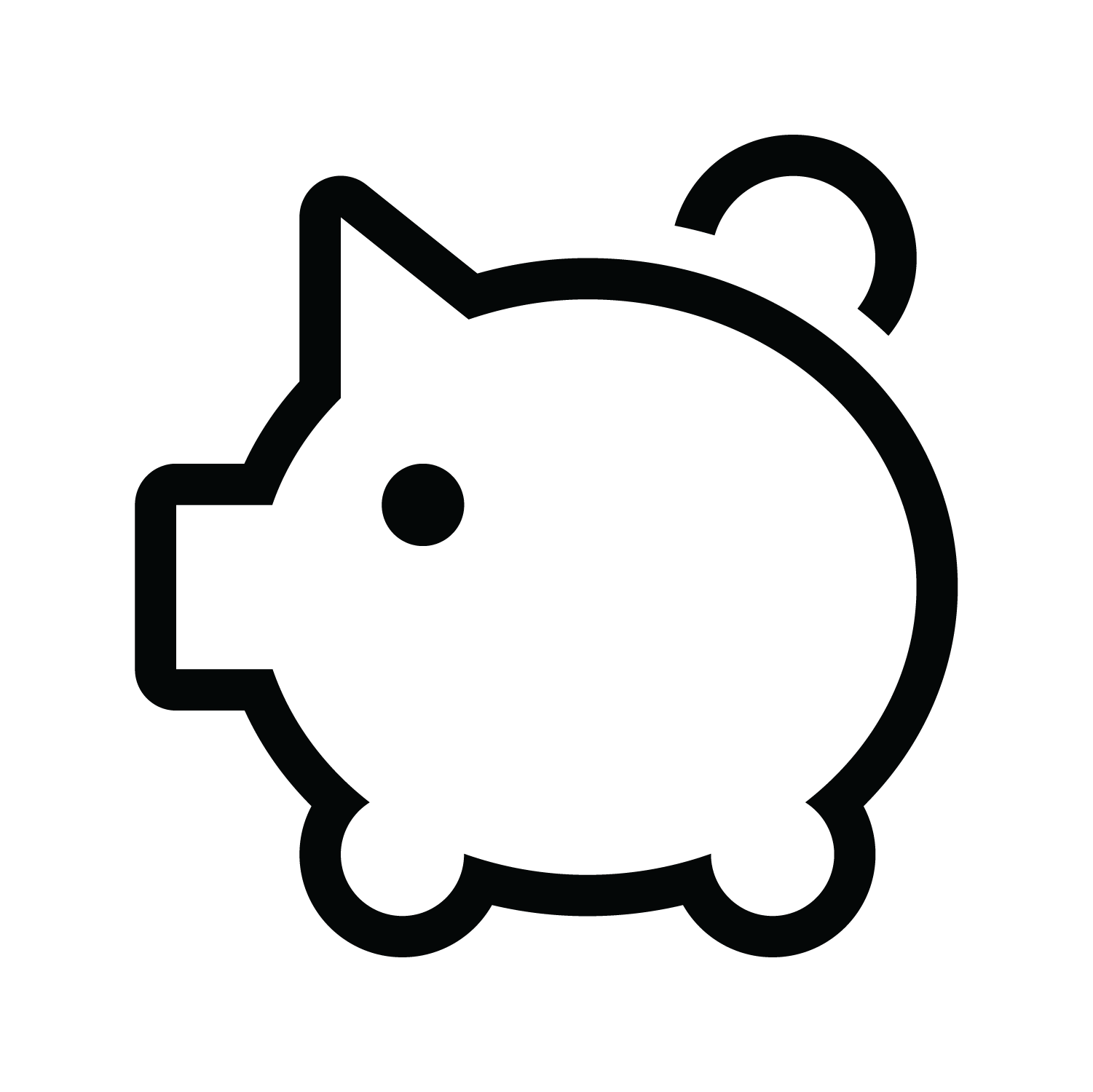 FinancialSmarts
Skimming
Skimming is a method used by identity thieves to capture payment and personal information from a credit card holder. 
Thieves often use a device called a skimmer 
Some machines act like point-of-sale technology. 
Card users are warned to always keep their cards in their sight and to cover the pin pad when inputting security codes at ATMs.
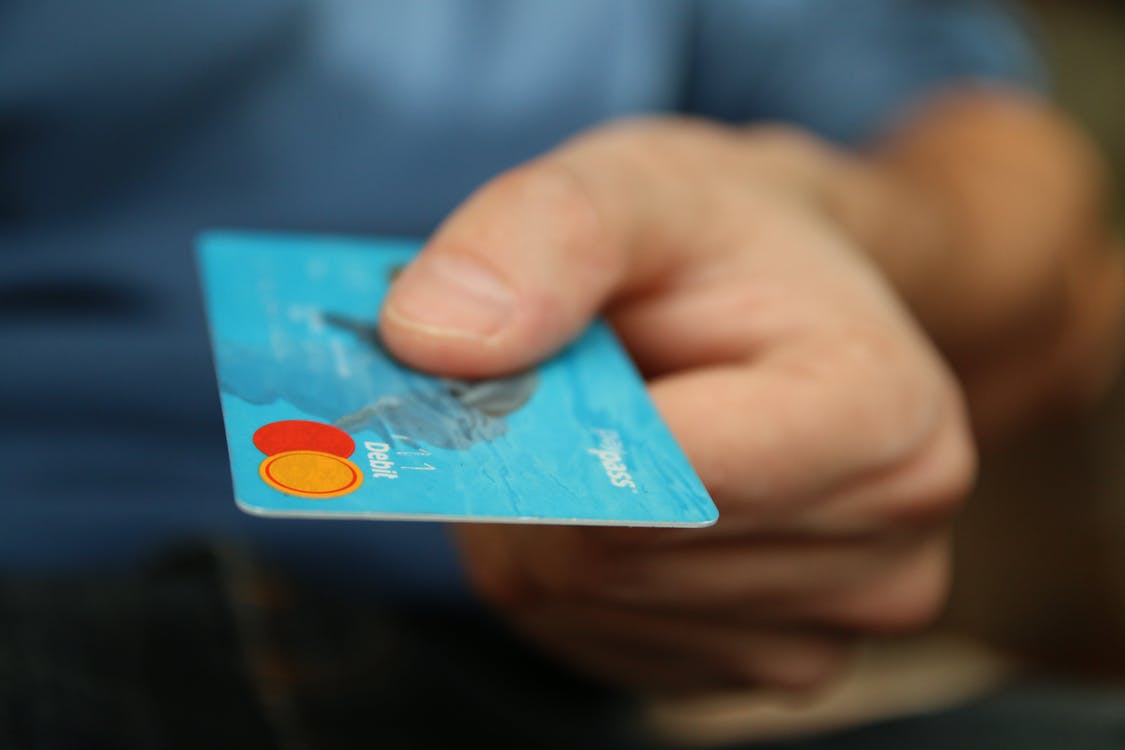 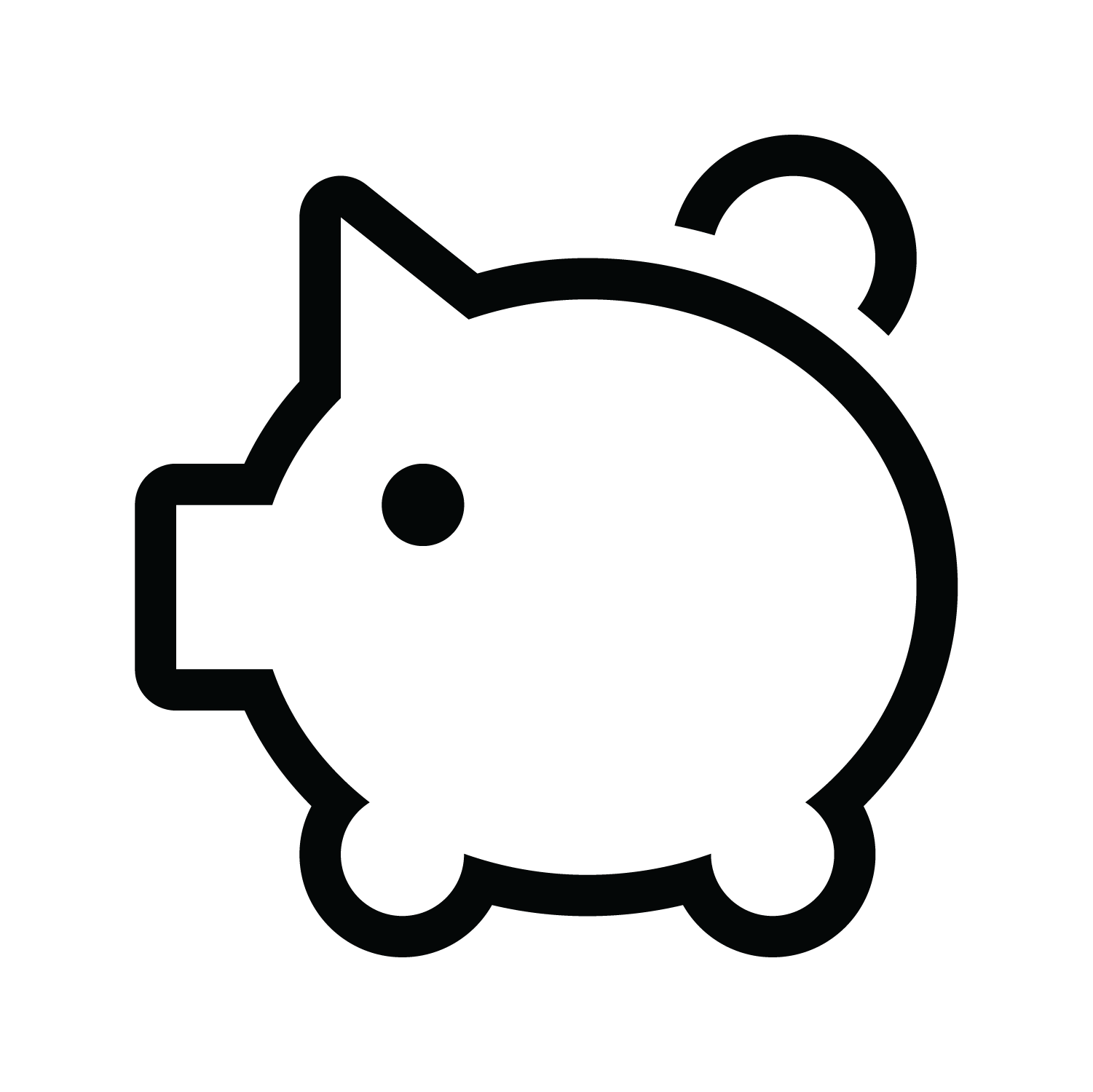 FinancialSmarts
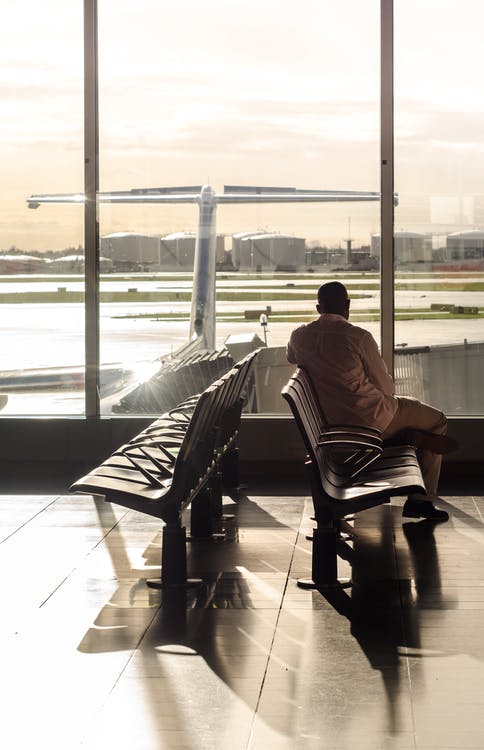 Shoulder Surfing
Shoulder surfing can occur anytime you're sharing personal information in a public place.
At a restaurant
At an ATM
At the airport
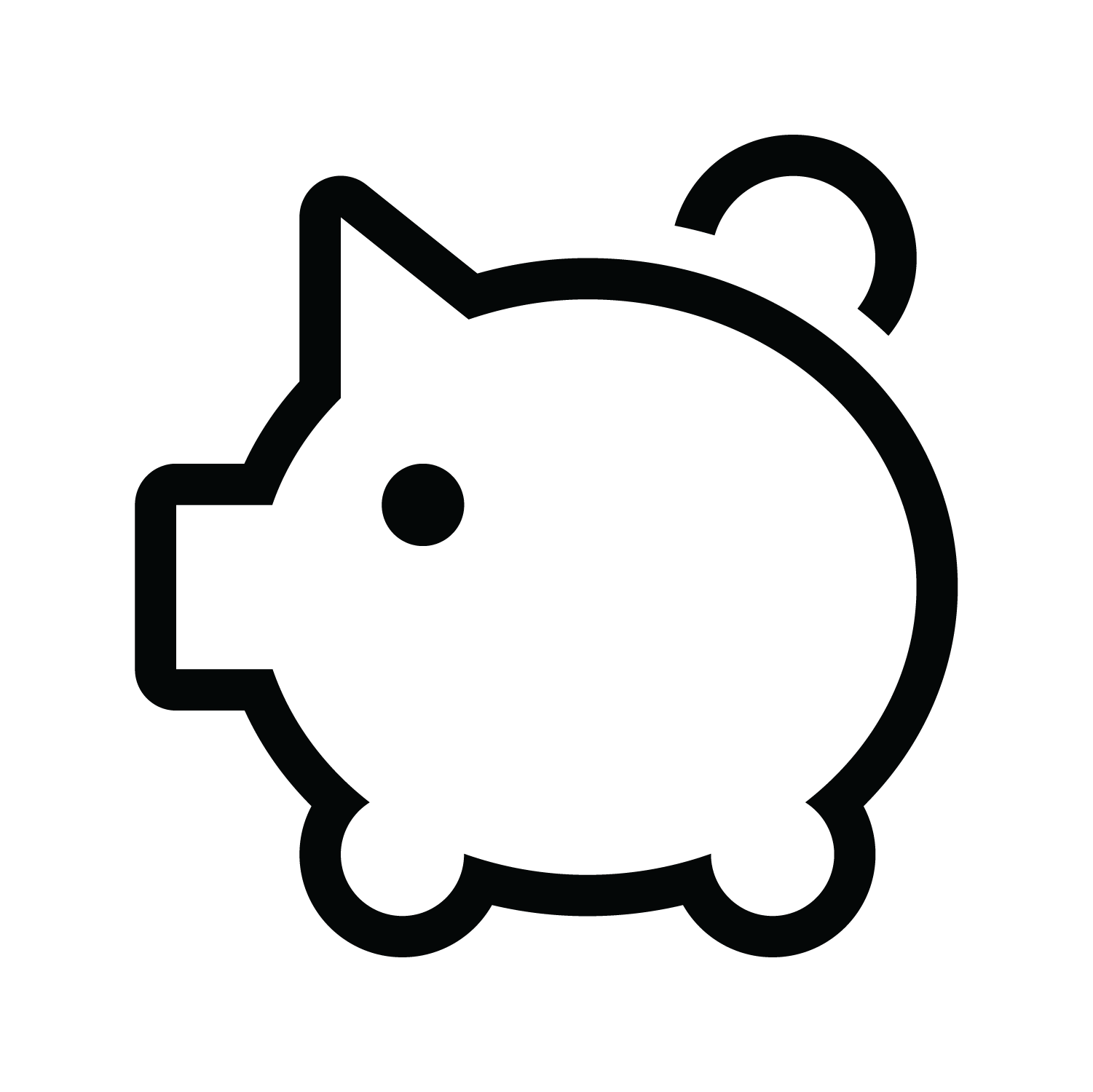 FinancialSmarts
Phishing
Scammers use email, text messages, or phone calls to trick you into giving them your personal information. 
They may say they’ve noticed some suspicious activity or log-in attempts
Claim there’s a problem with your account or your payment information
Say you must confirm some personal information
Include a fake invoice
Want you to click on a link to make a payment
Say you’re eligible to register for a government refund or Stimulus 
Offer a coupon for free stuff
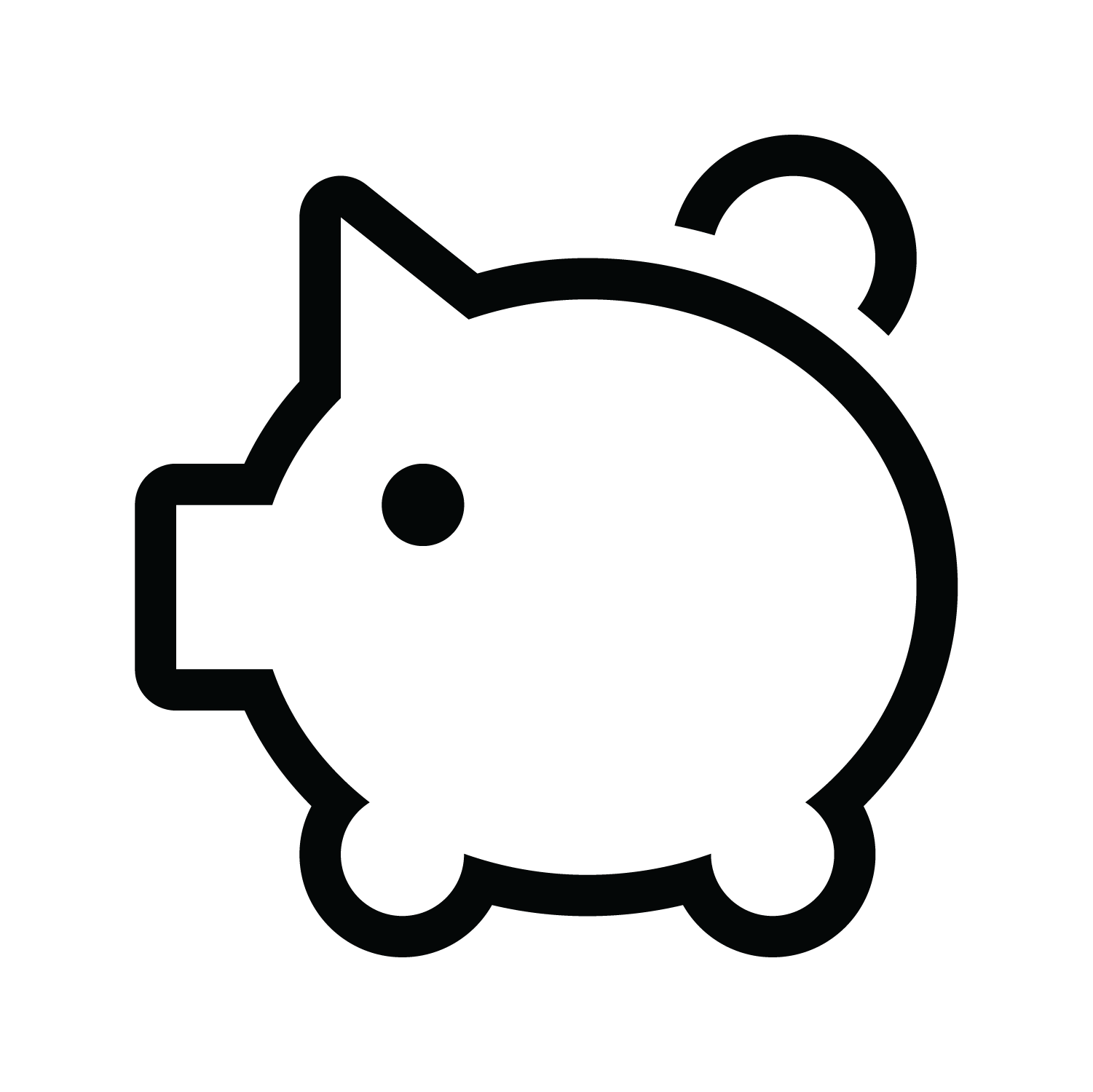 FinancialSmarts
Changing Addresses
Address fraud is a form of identity theft where an individual uses the change of address process to reroute your mail to a different address.
Signs of Change of Address. You receive a move validation letter. 
You stop receiving mail. 
The billing address for your credit card changes. 
You get notified that an account has been opened in your name.
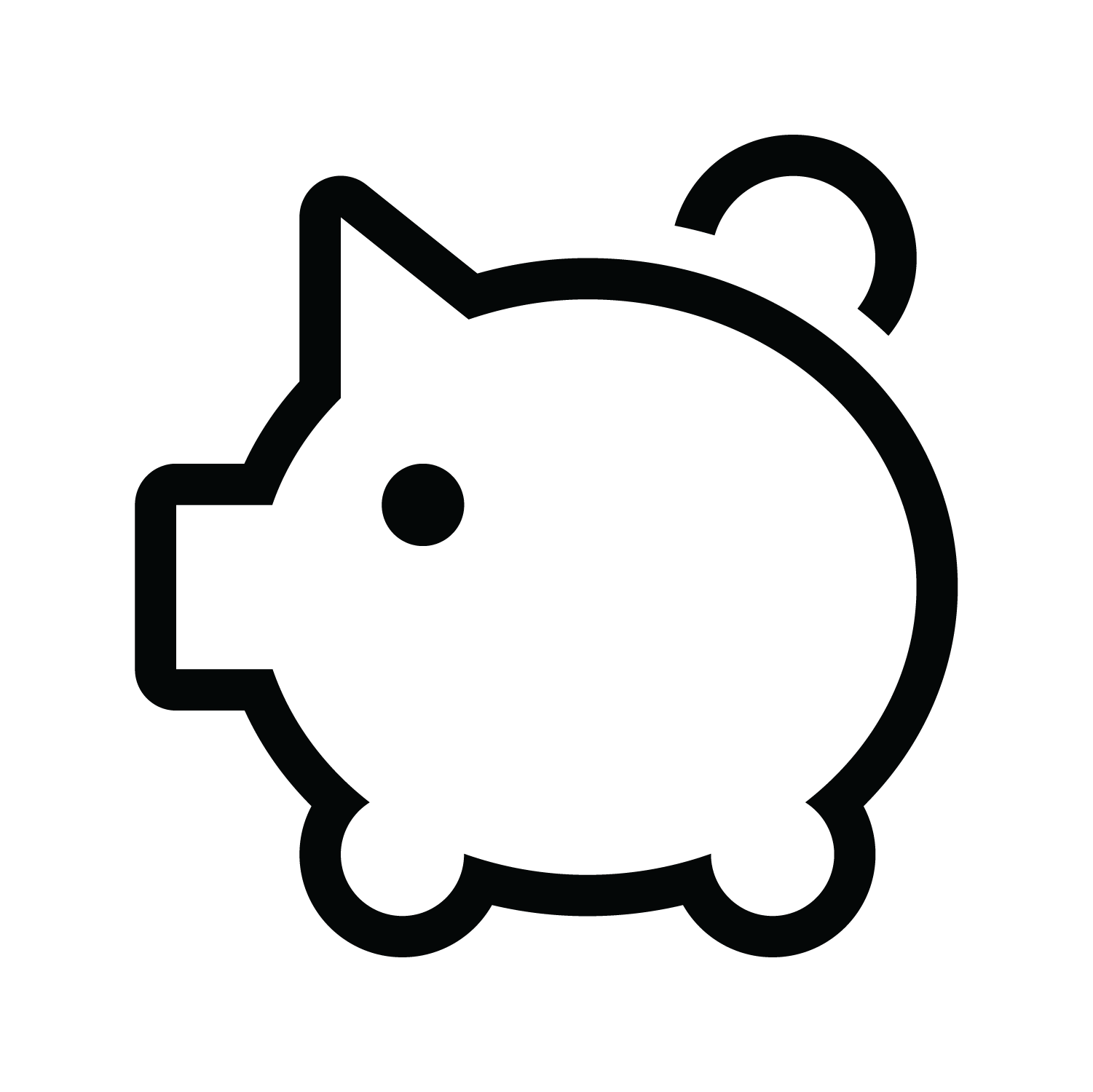 FinancialSmarts
Pre-Texting
Pretexting is another form of social engineering where attackers focus on creating a good pretext, or a fabricated scenario, that they use to try and steal their victims’ personal information. Pretexting attacks rely on building a false sense of trust with the victim.
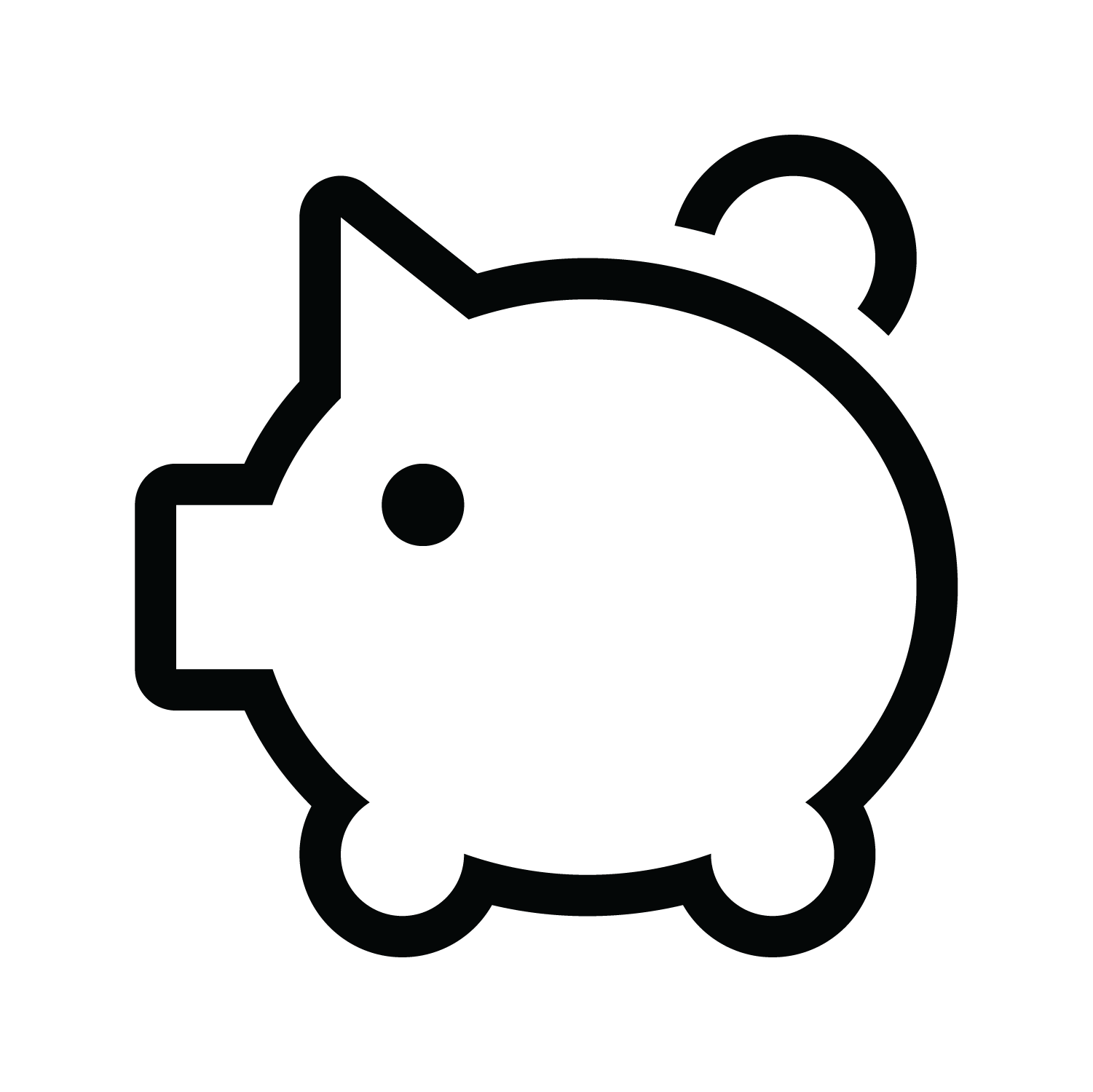 FinancialSmarts
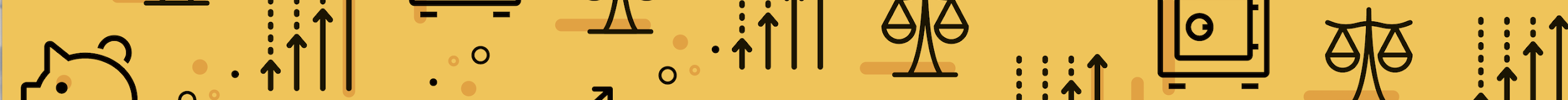 Identity Theft Methods - Summary
Dumpster Diving
Skimming
Shoulder Surfing
Phishing
Changing Your Address
Pretexting
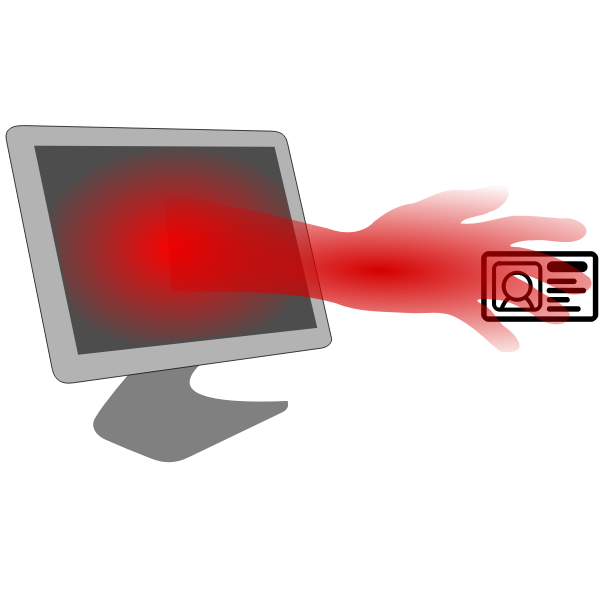 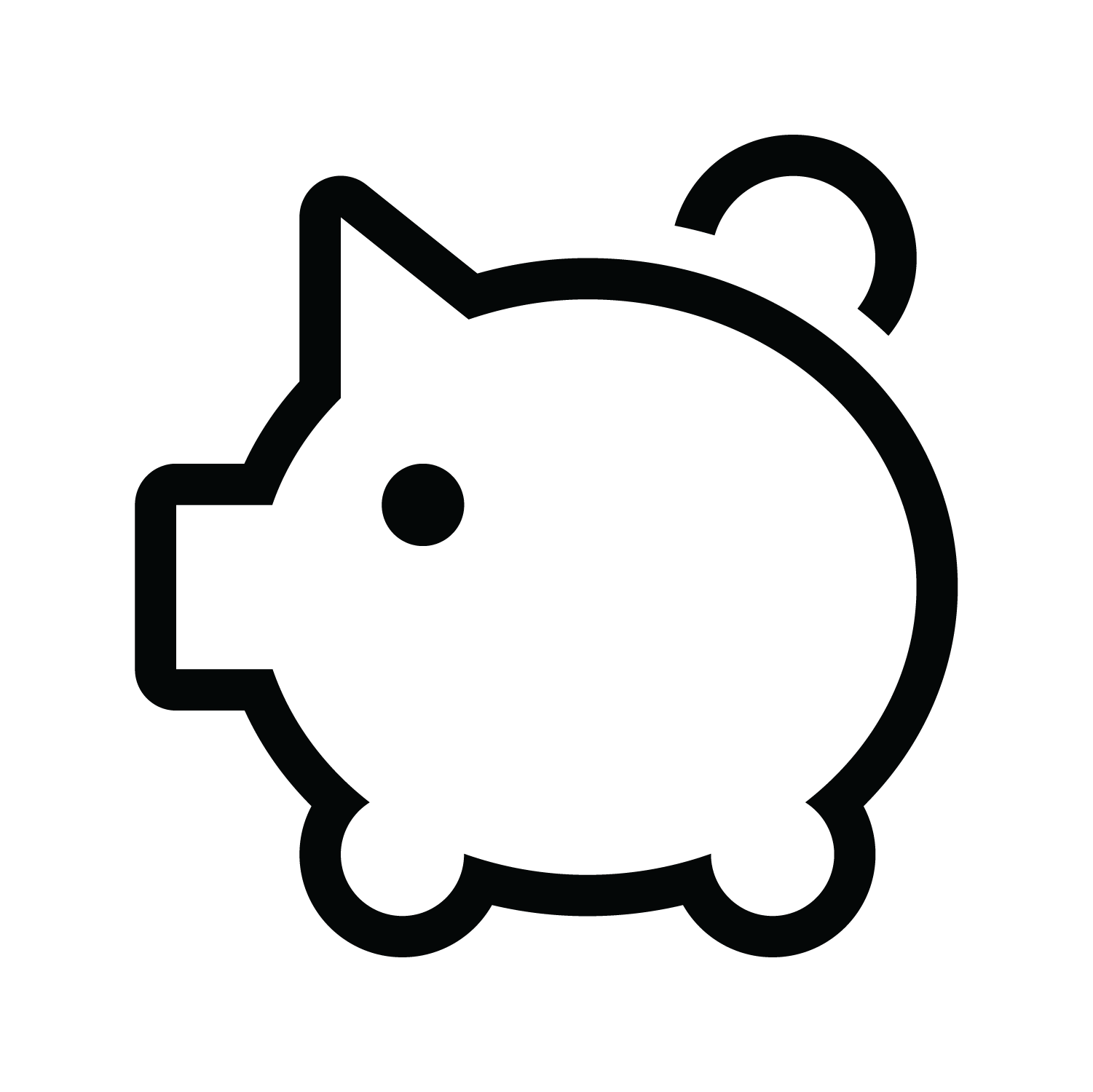 FinancialSmarts
[Speaker Notes: Kevin

https://freesvg.org/identity-theft-symbol  pulled from a site that says this image is public domain]
What are other methods of identity theft?
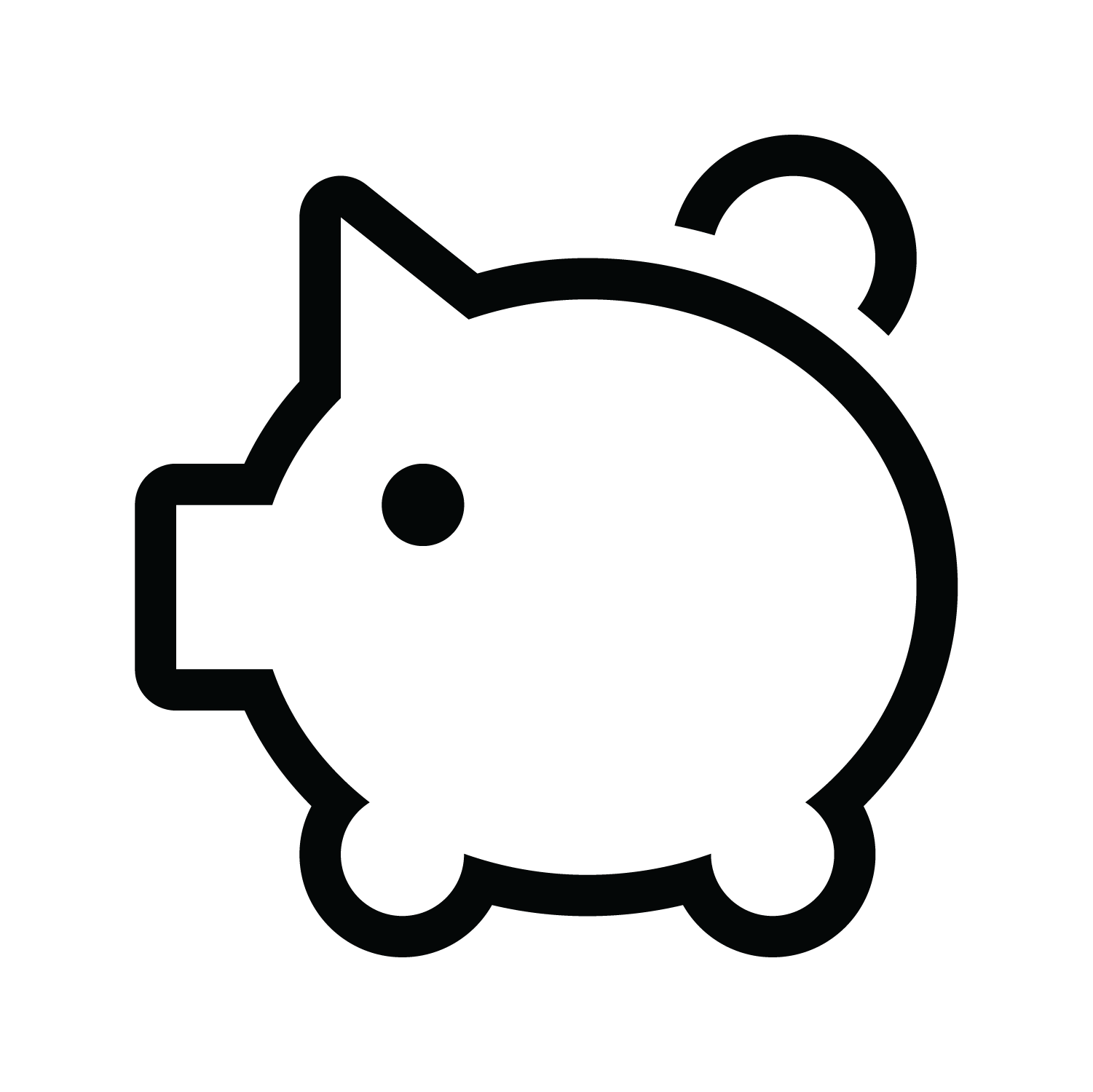 FinancialSmarts
What do thieves do with your stolen identity?
Credit Card Fraud
Phone and Utility Fraud
Bank and Finance Fraud
Government Document Fraud
Other Fraud
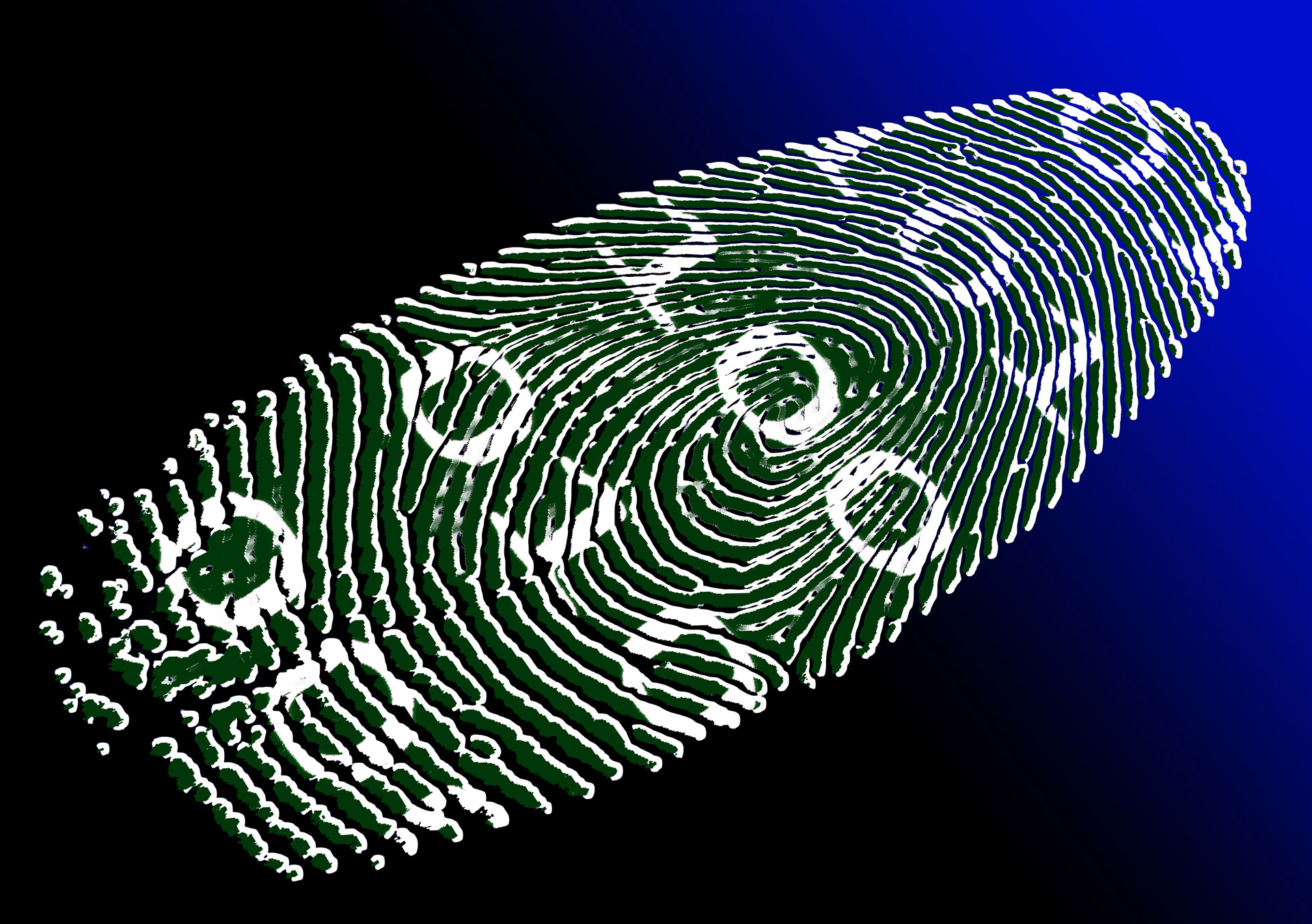 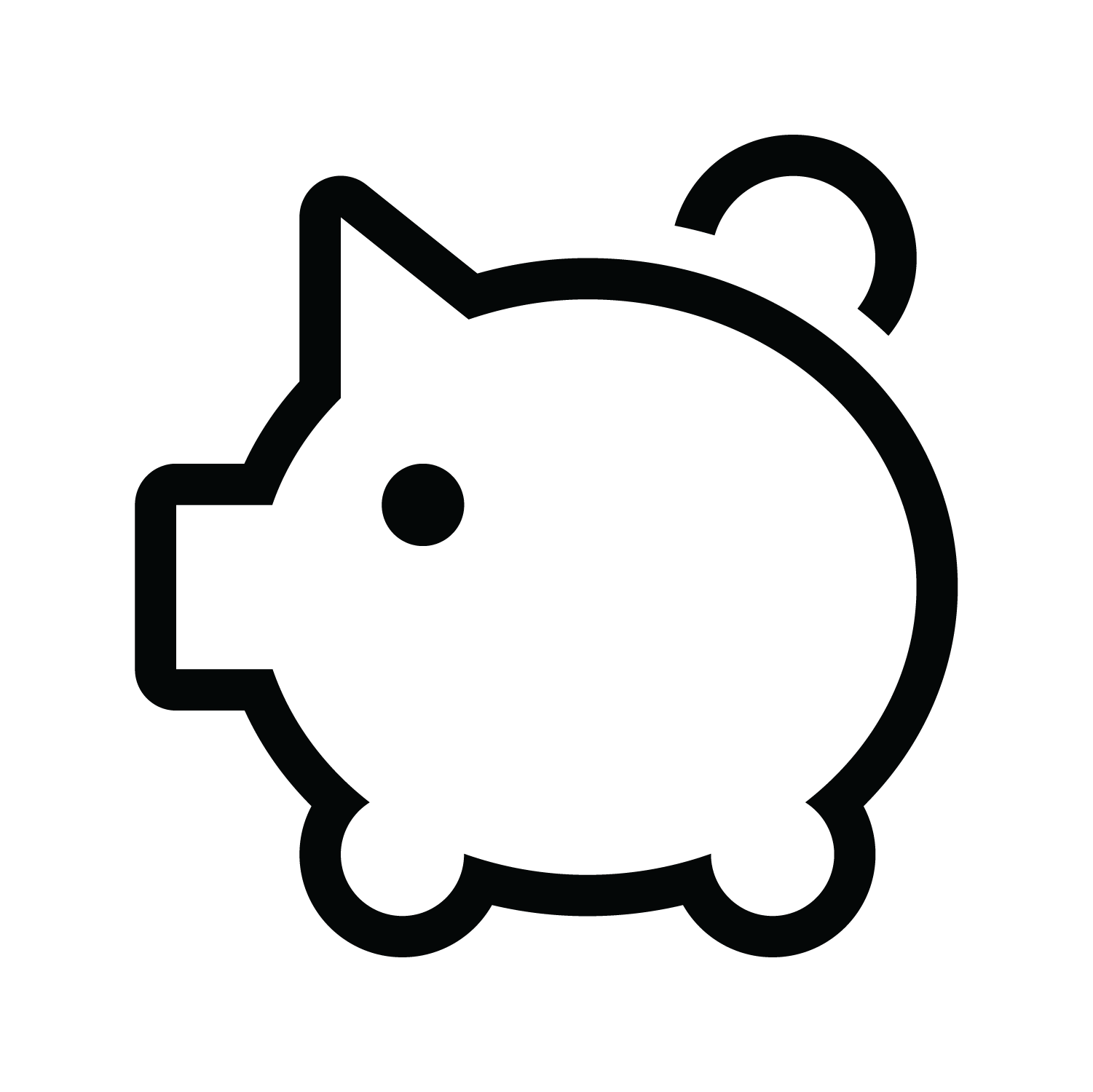 FinancialSmarts
Poll #3
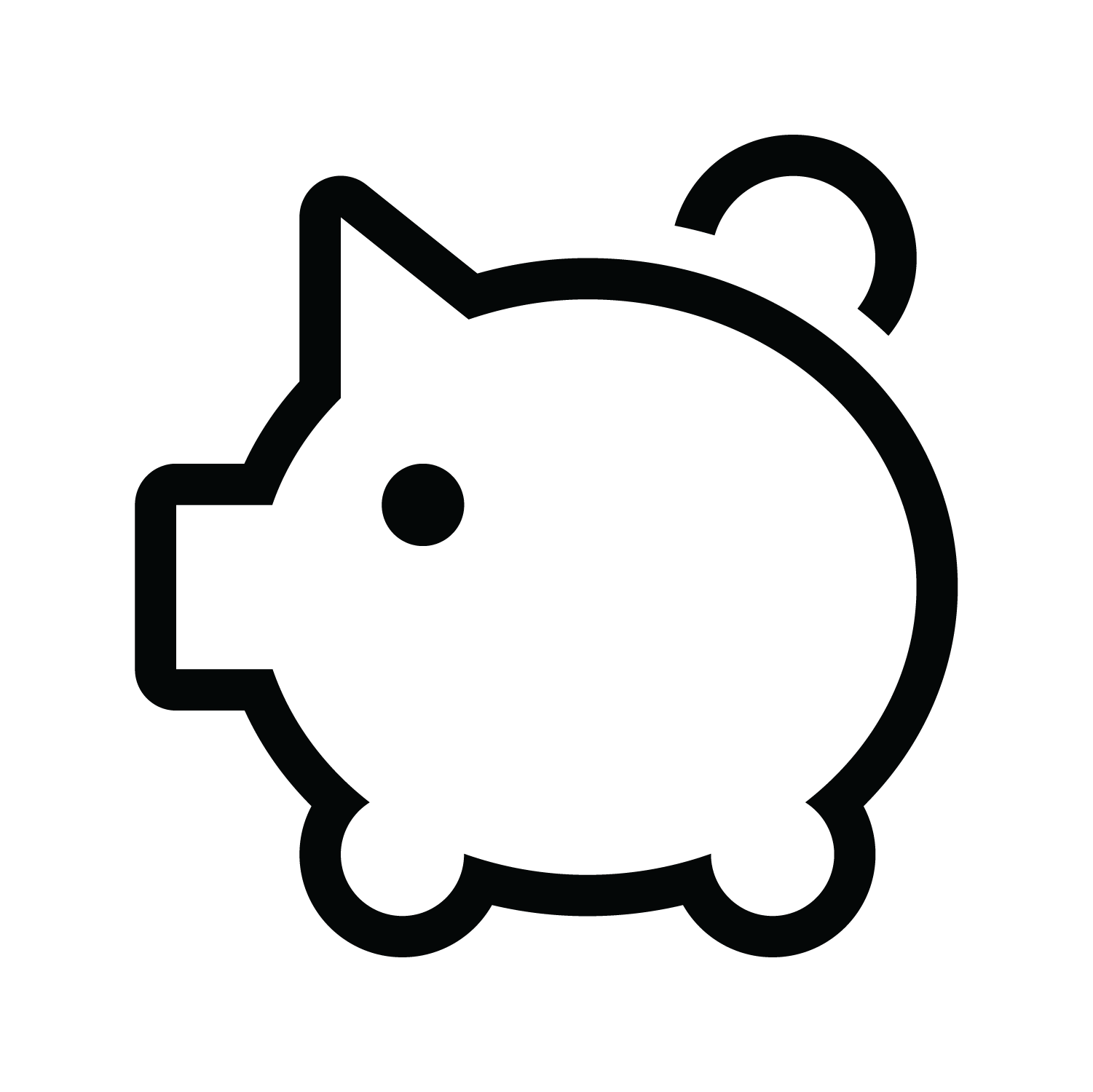 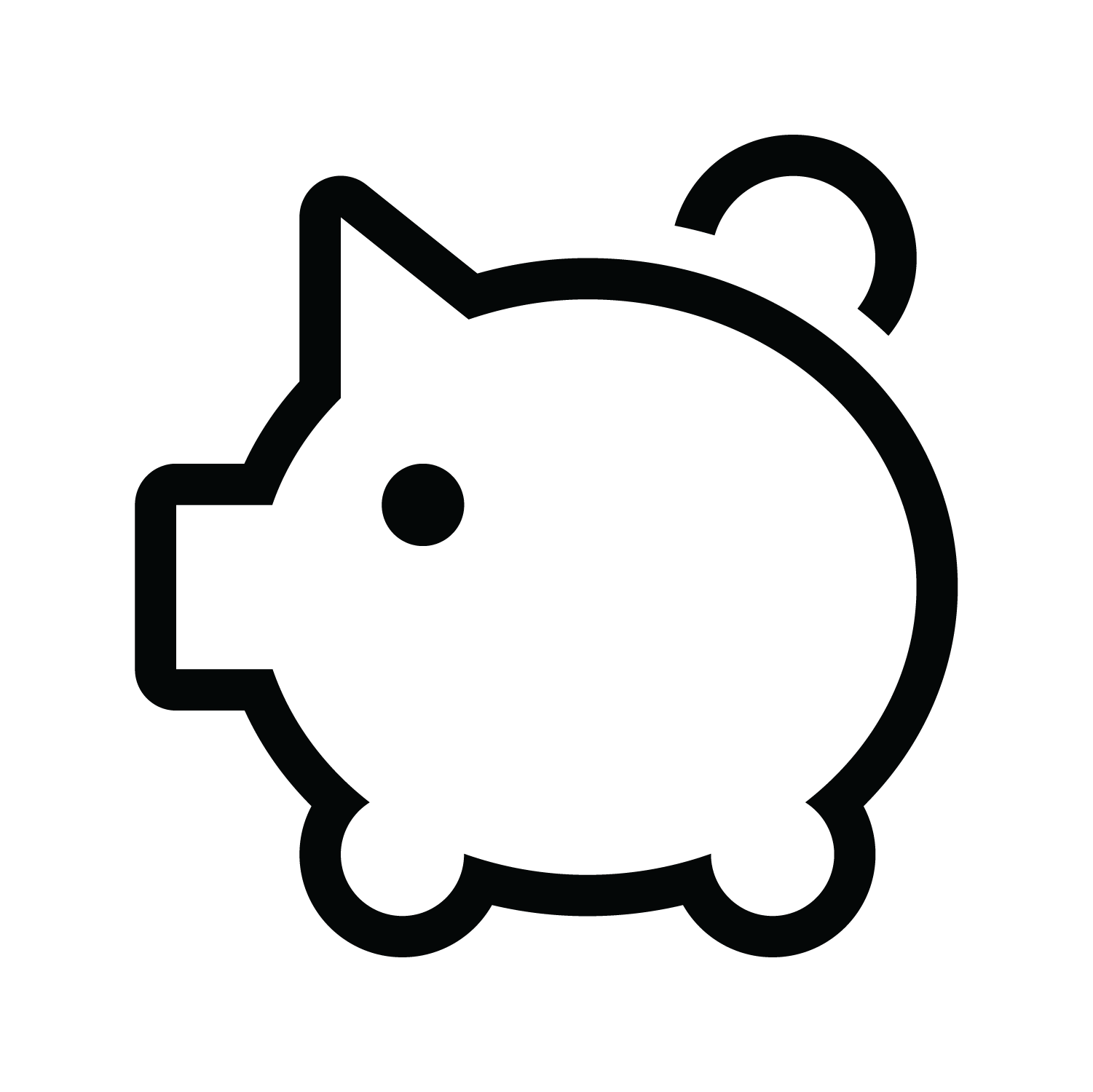 FinancialSmarts
[Speaker Notes: Which is a warning sign that someone is using your information?

You find credit card charges you didn’t make (correct answer)
You get bills for medical services you did not use (correct answer)
Debt collectors call about debts that are not yours (correct answer)
Debit card transactions are taking a long time to process]
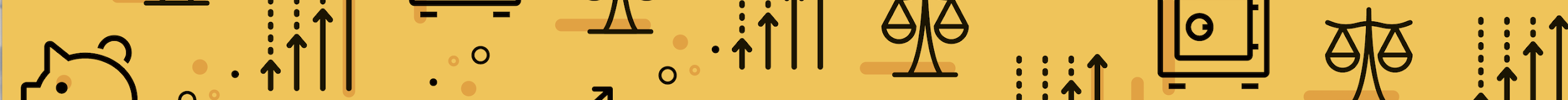 Signs You May Be a Victim of Identity Theft
Information regarding credit you never applied for
Statements from lenders and/or businesses that you never contacted
No statements from bills that you should pay
Missing mail in general
Credit card purchases, or account withdrawals you don’t recognize 
Claims you owe money for an account you have never opened or used
Email/ App/ Text notifications of purchases/ tracking / changes in account information
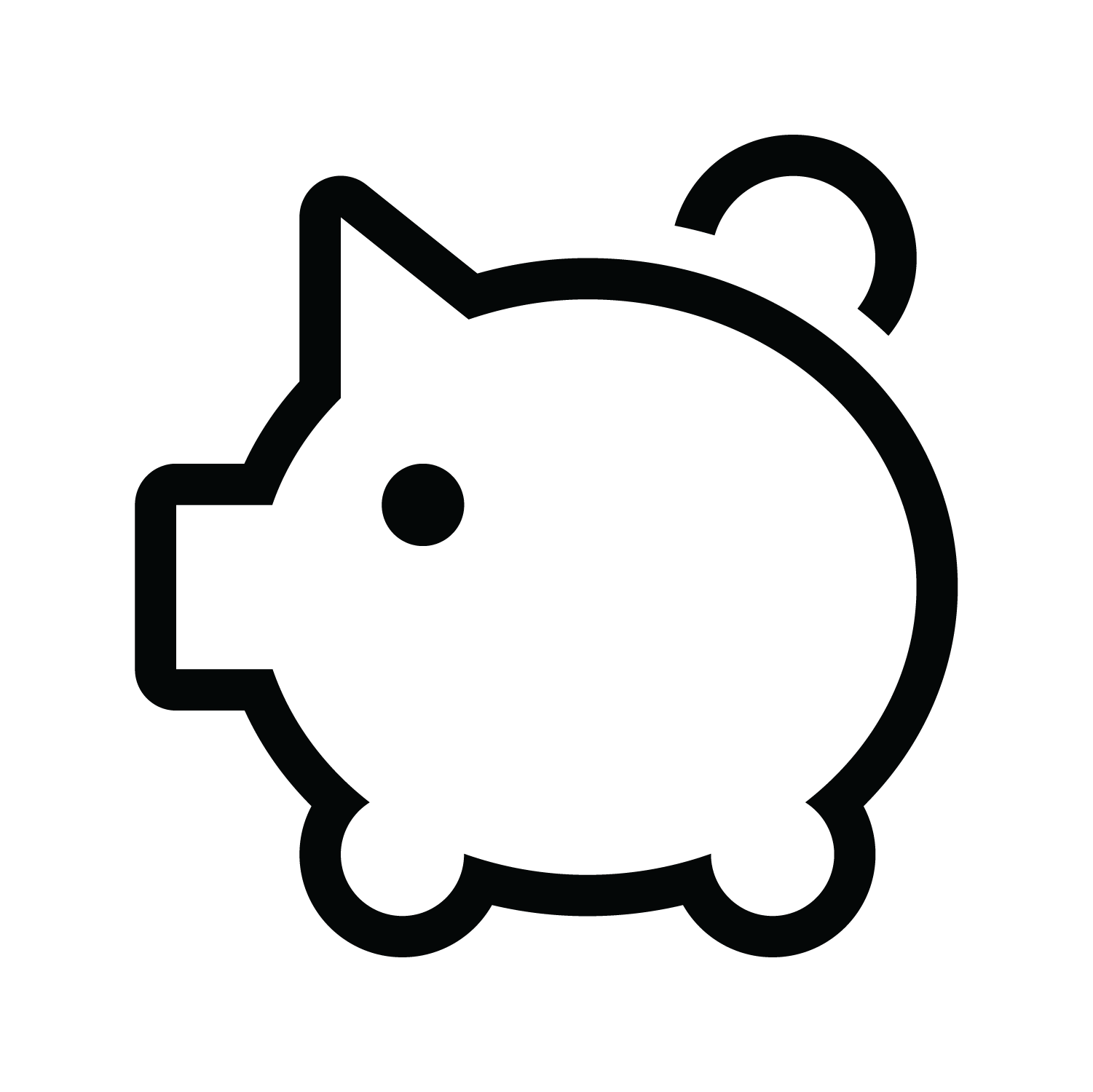 FinancialSmarts
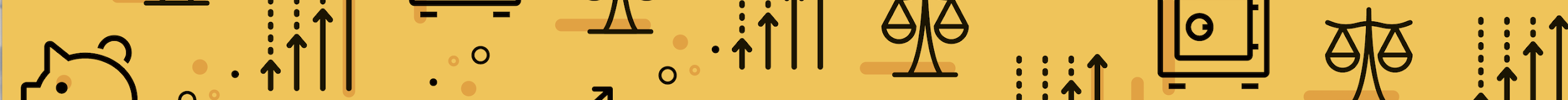 Steps To Take If You Suspect You Are A Victim
Contact bank or financial institution(s) and credit card issuers – freeze or close the account
Contact 3 major credit bureaus: request a fraud alert and a copy of your credit report
	Equifax: 1-800-685-1111
	Experian: 1-888-397-3742
	TransUnion: 1-800-680-7289
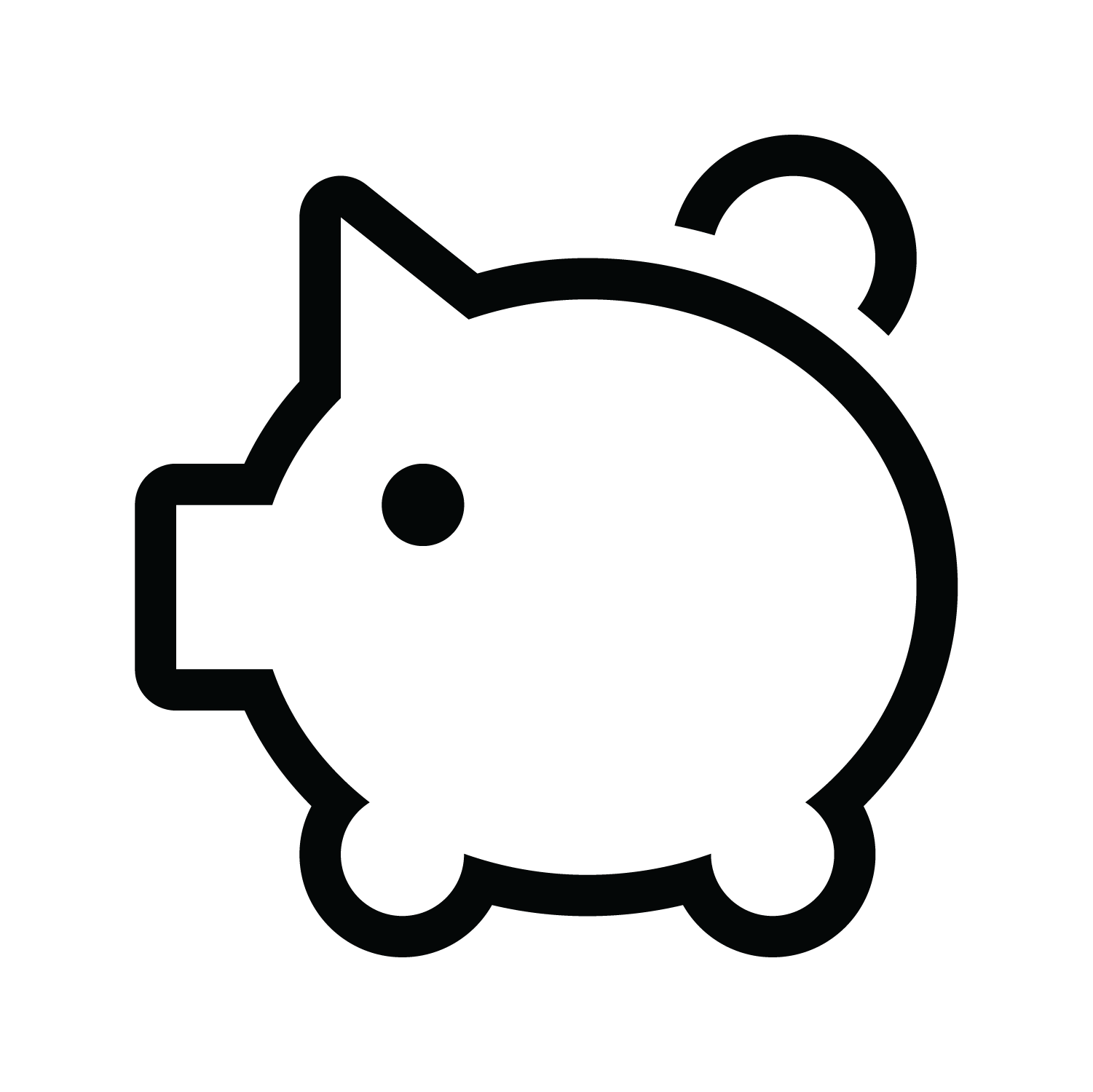 FinancialSmarts
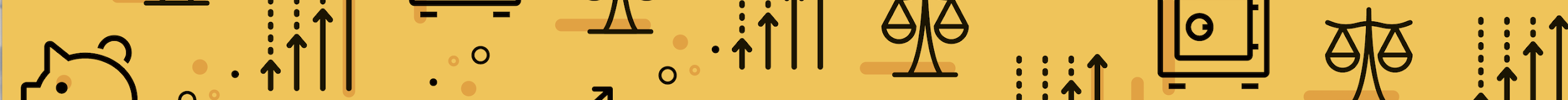 Steps To Take (continued)
Report the identity theft to the FTC at identitytheft.gov or 877-438-4338
File a police report
Notify appropriate authorities about lost license or passport immediately 
Passport: Notify U.S. Dept. of State, Passport Services, Consular Lost/Stolen Passport Section at  www.travel.state.gov/passport/lost/lost_849.html 
License: Report to the issuing states Department of Motor Vehicles at http://www.usa.gov/Topics/Motor_Vehicles.shtml
Maintain a written chronology of contact and follow-up.
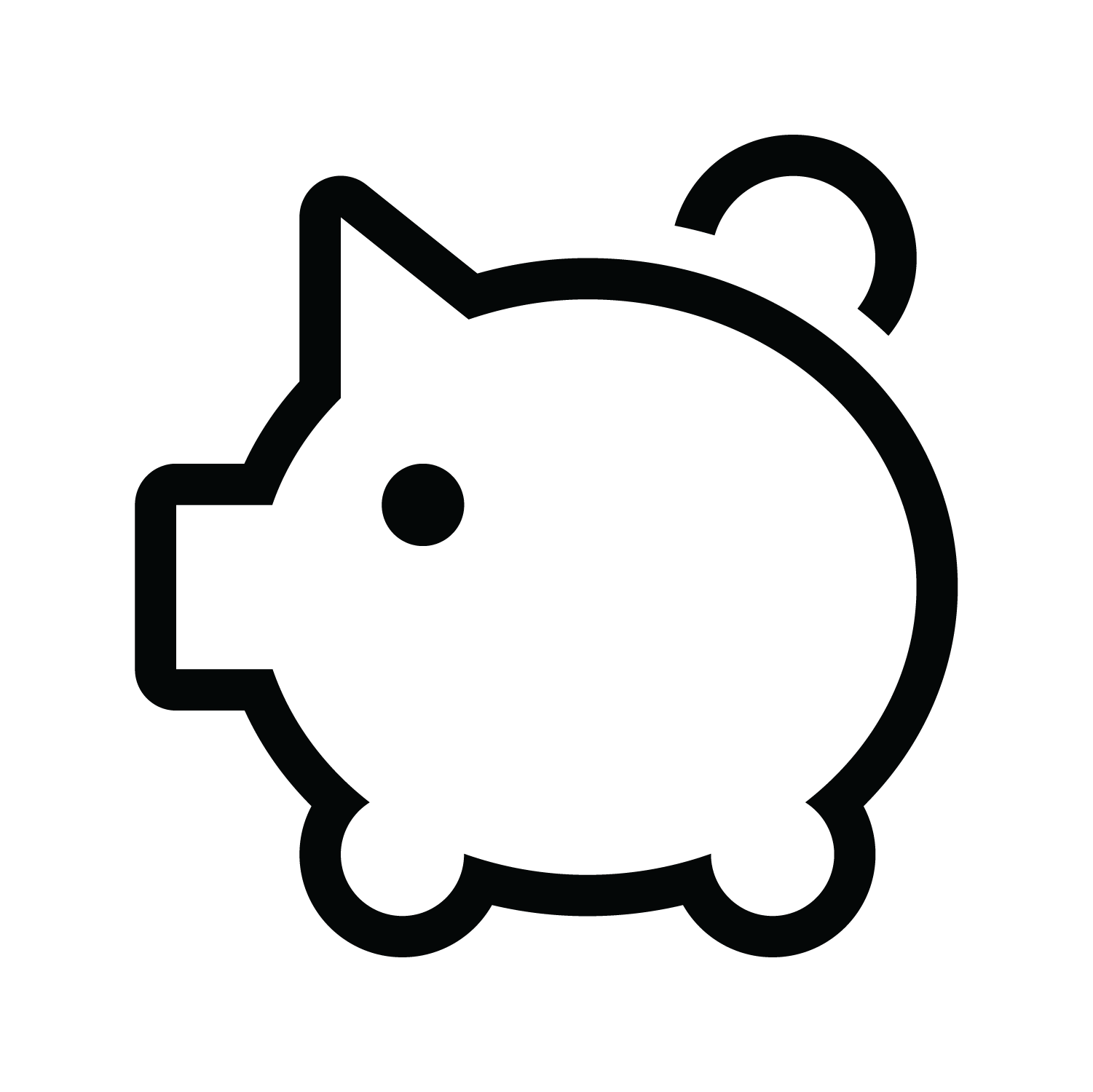 FinancialSmarts
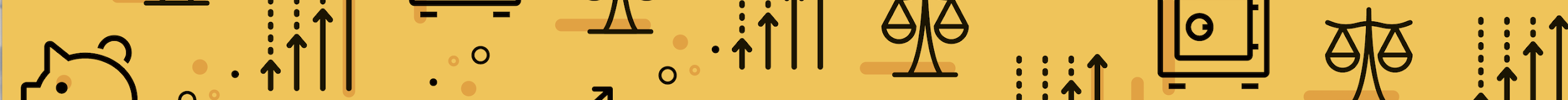 Secure your Accounts
Password Managers
Password Generator:  hCqC#Db8Q7fE
Most Popular Password managers are 
LastPass https://www.lastpass.com/
Bitwarden https://bitwarden.com/
Dashlane https://www.dashlane.com/
1Password https://1password.com/
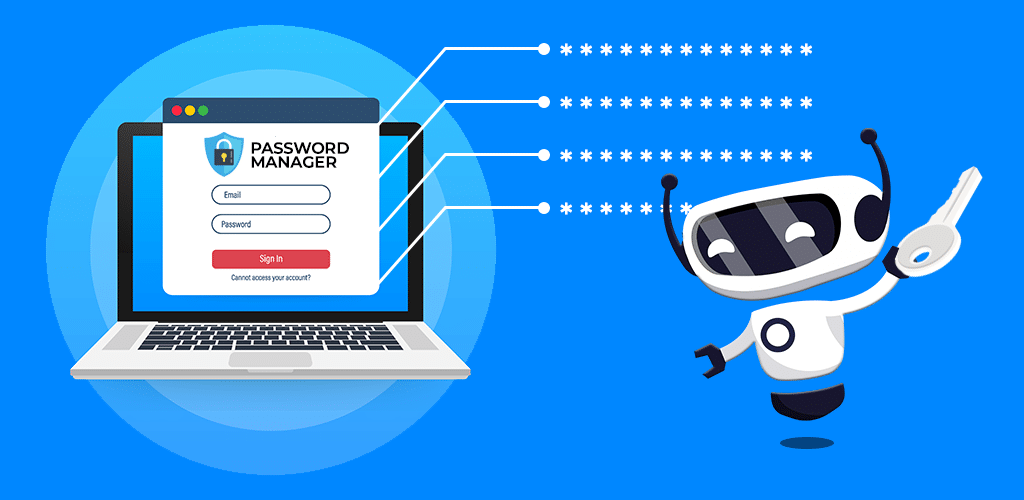 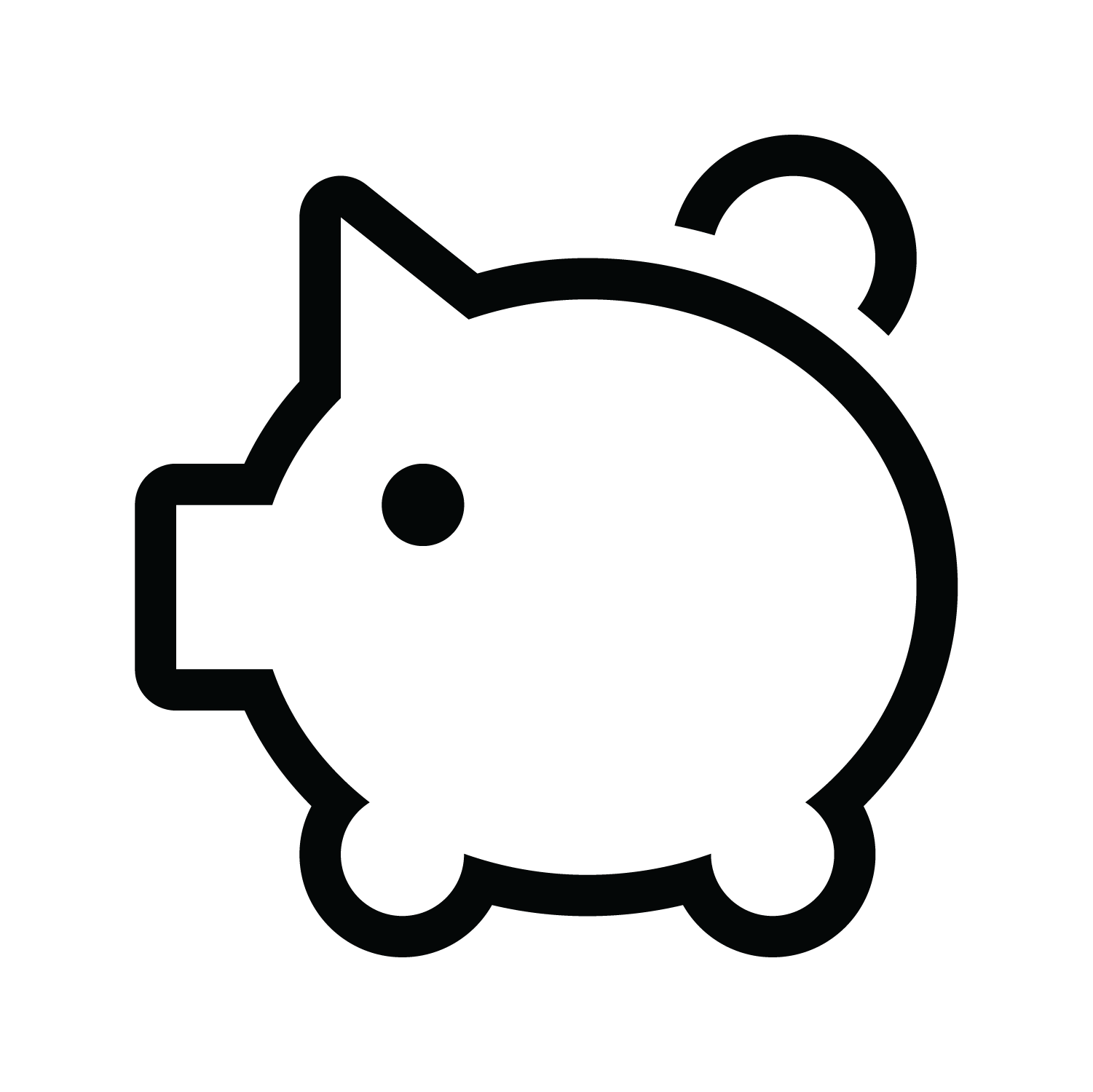 FinancialSmarts
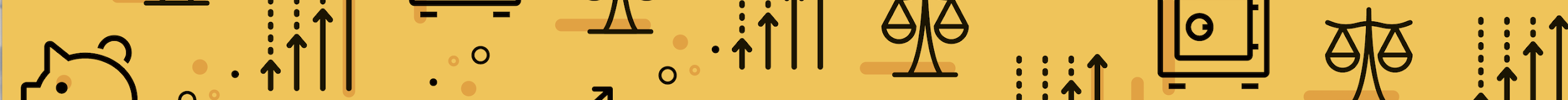 Add a second Layer of Protection
Use software-based apps to add extra layer of Protection
Google/Microsoft Authenticator Apps
UMBC uses DUO: sends request to a registered device: Accept or Deny
Physical Key: Google YubiKey
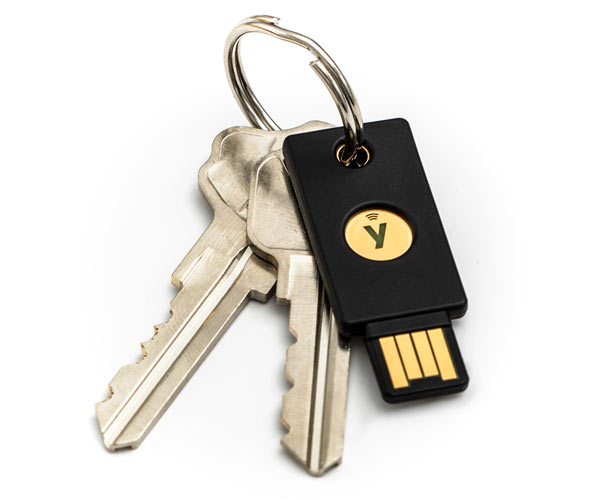 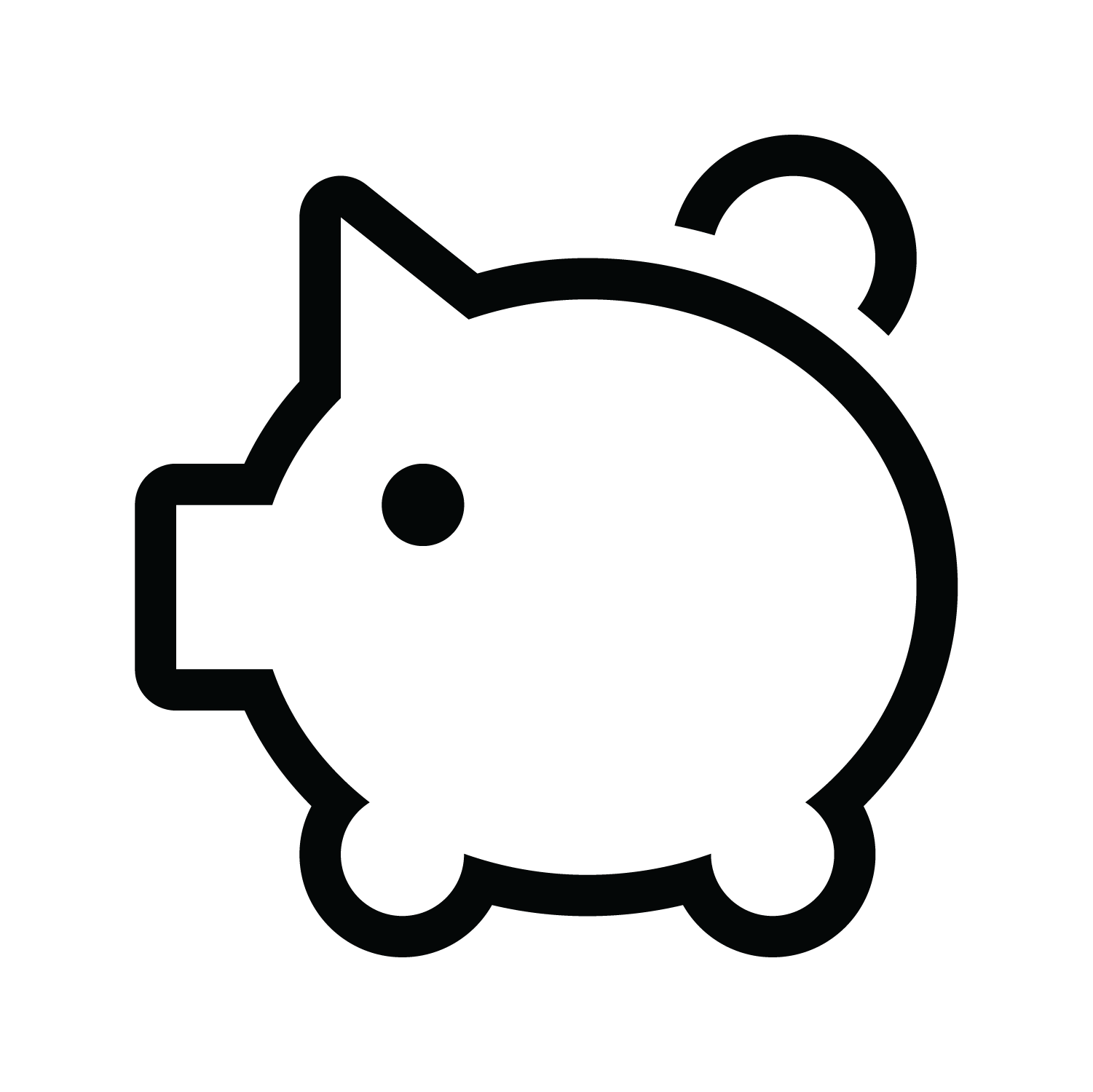 FinancialSmarts
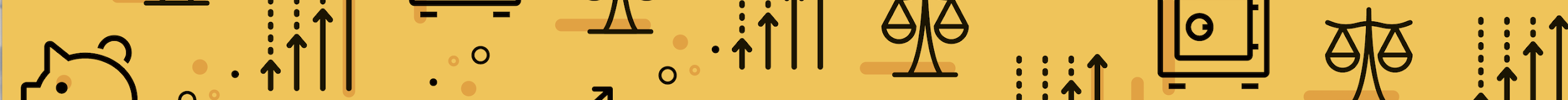 Monitor your Credit and Finances
Keep track of your accounts and transactions
Mint – visualize your spending and income
Credit Karma - Actively track your credit score
Mint: https://mint.intuit.com/
Credit Karma https://www.creditkarma.com/
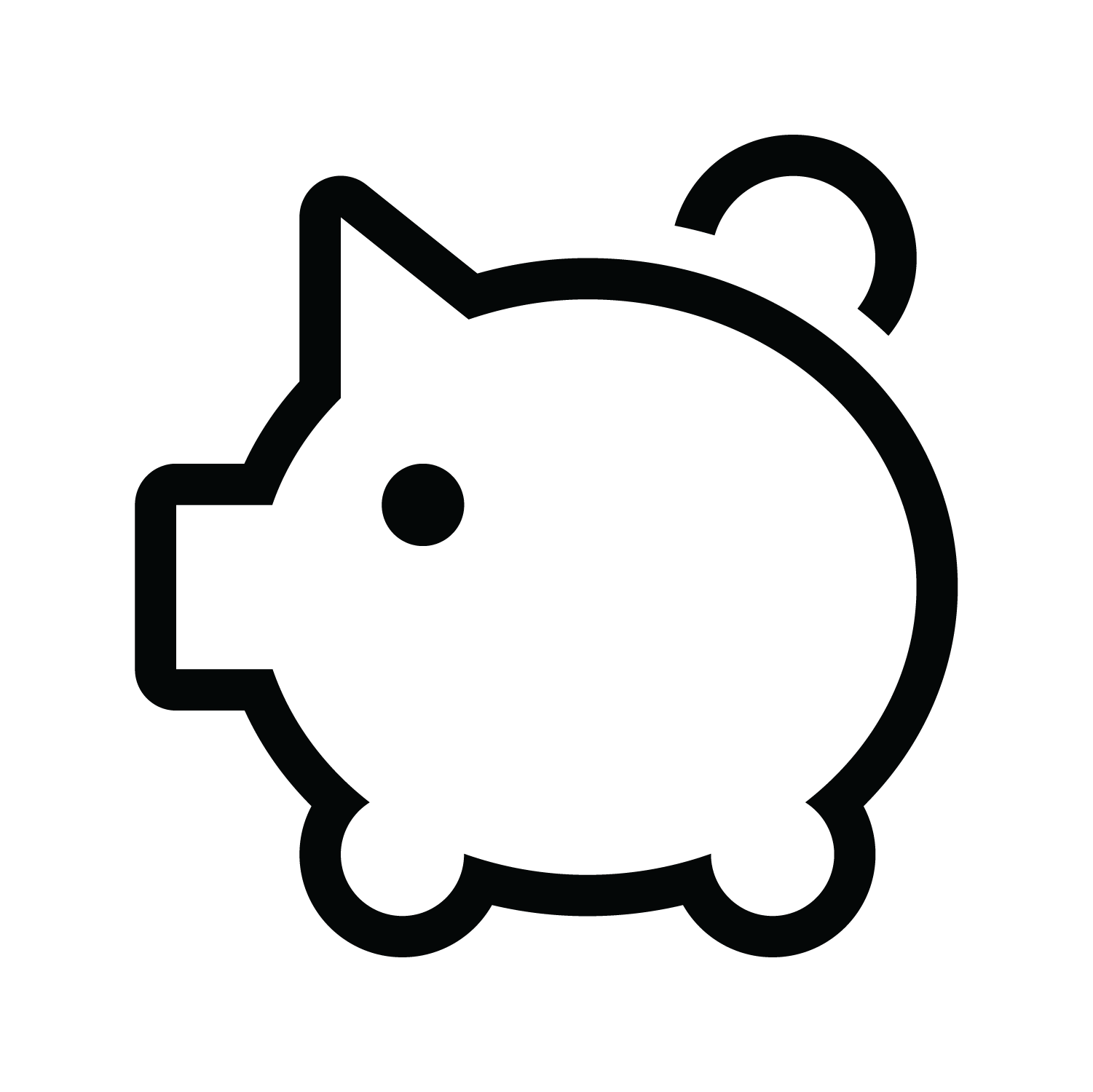 FinancialSmarts
Poll #4
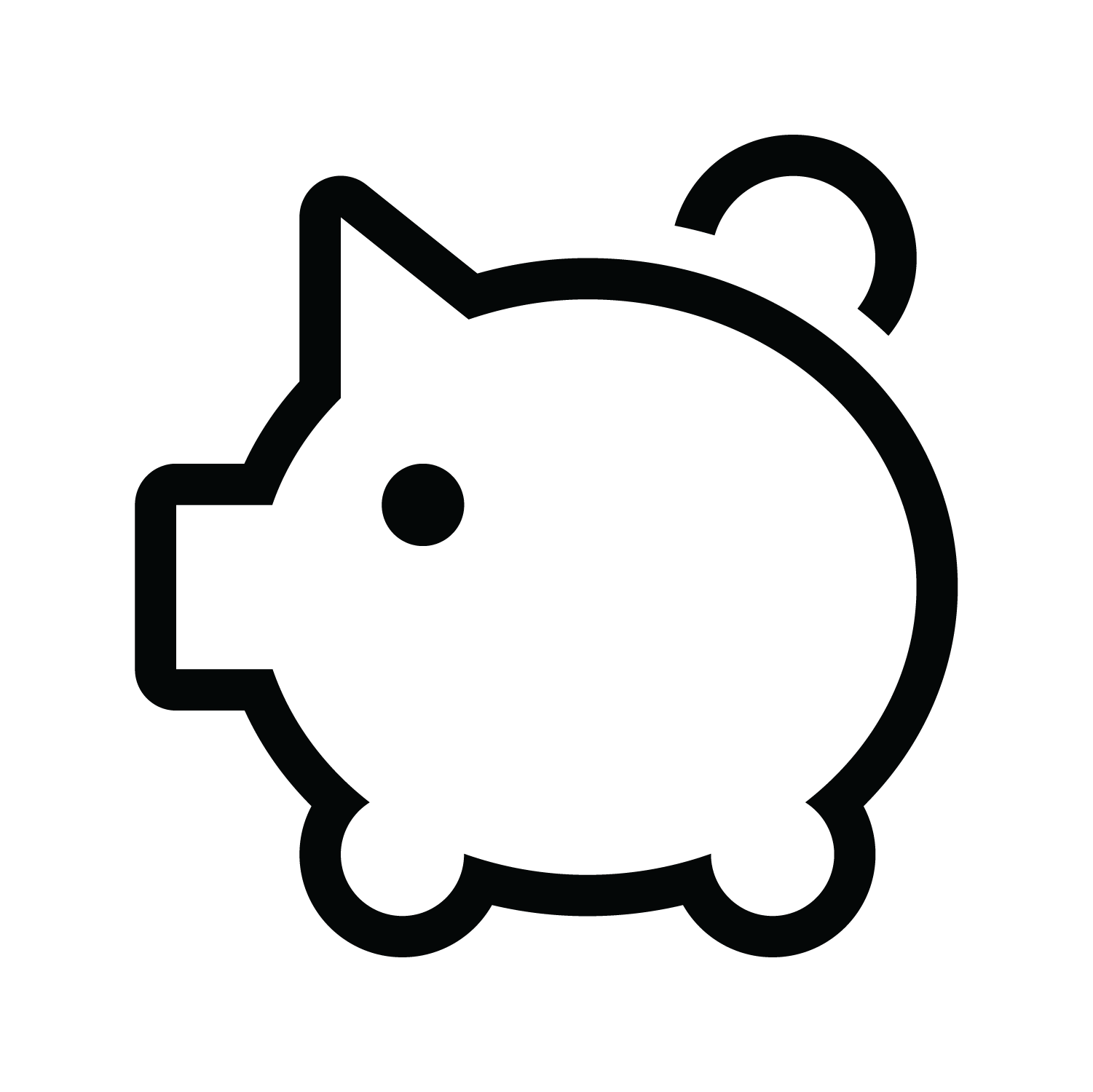 FinancialSmarts
[Speaker Notes: What can you do to protect your identity online?

Always use the same password for every account
Create a unique password with special characters  ( correct answer)
Be Cautious of personal information you are sharing online ( correct answer)
Shop only on secure sites (correct answer)]
How to Prevent Identity Theft?
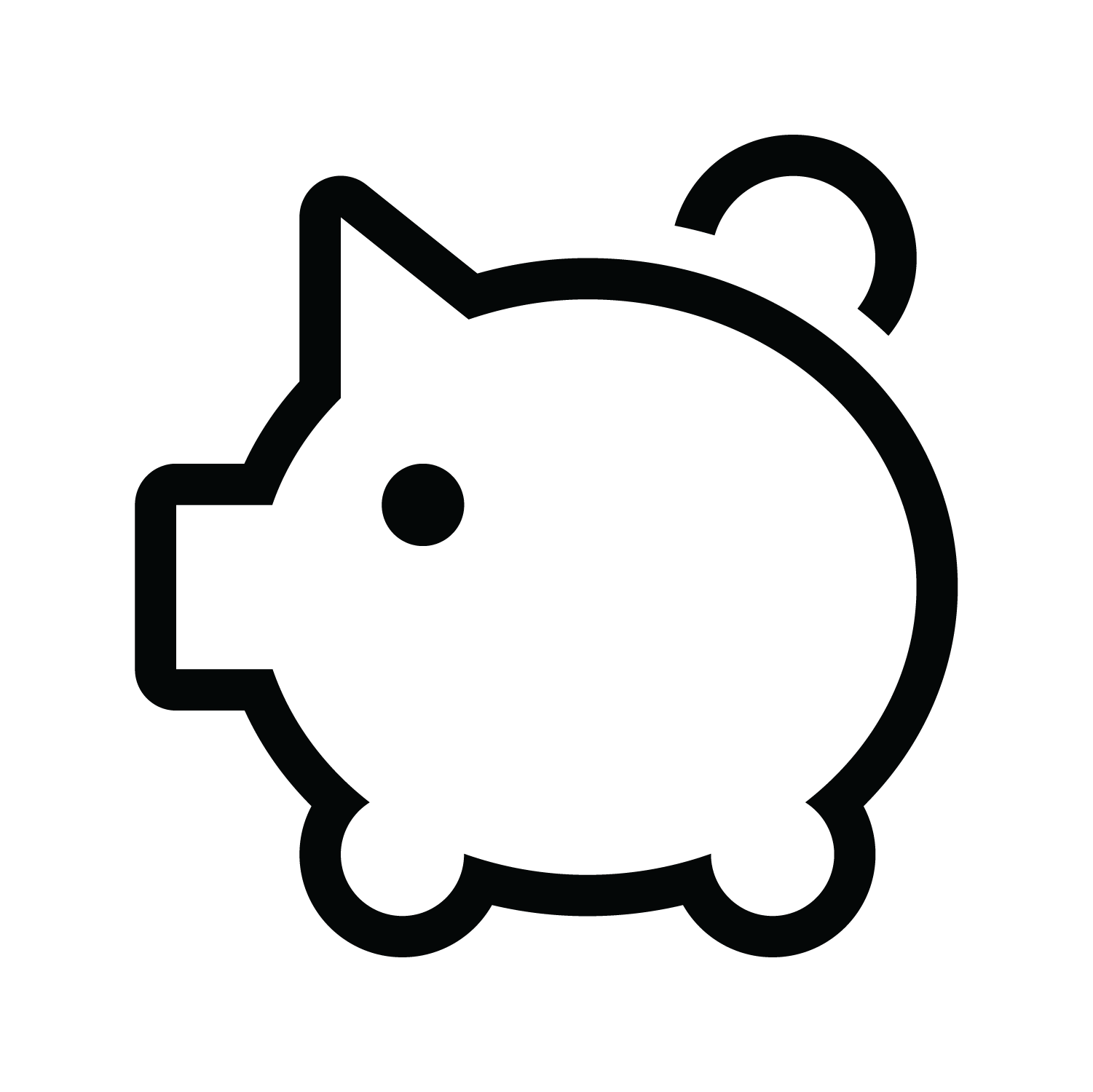 FinancialSmarts
Be Prudent with Your Social Security Number
Don’t carry around your social security card with you 
If a job or organization asks for multiple forms of identification offer another one
Don’t Use Your SSN as a Password
Ask questions
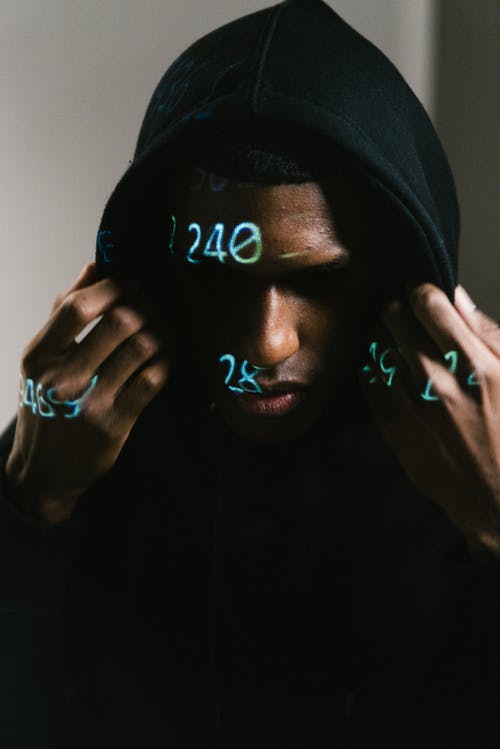 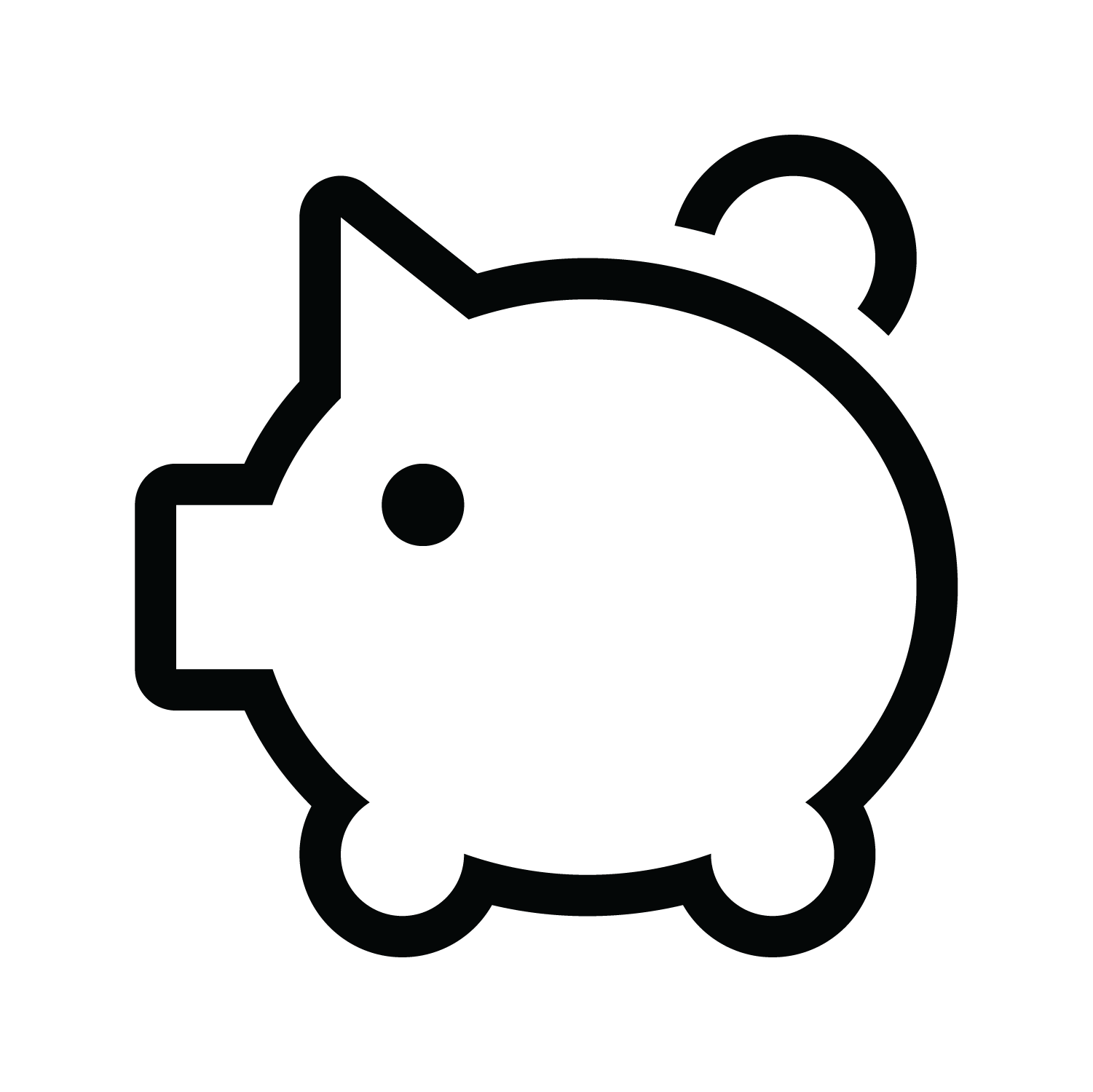 FinancialSmarts
Shred, shred, shred
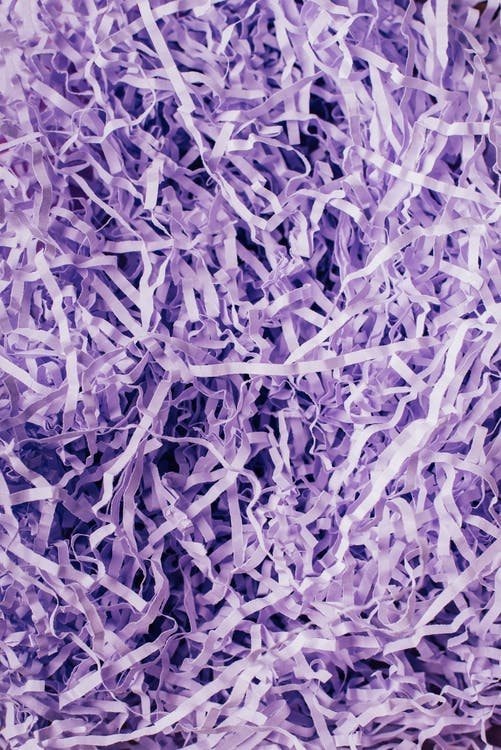 Documents Containing Financial Information
Documents Containing Personal Information
Documents Containing Account Information
Junk Mail
Child- and School-Related Mail
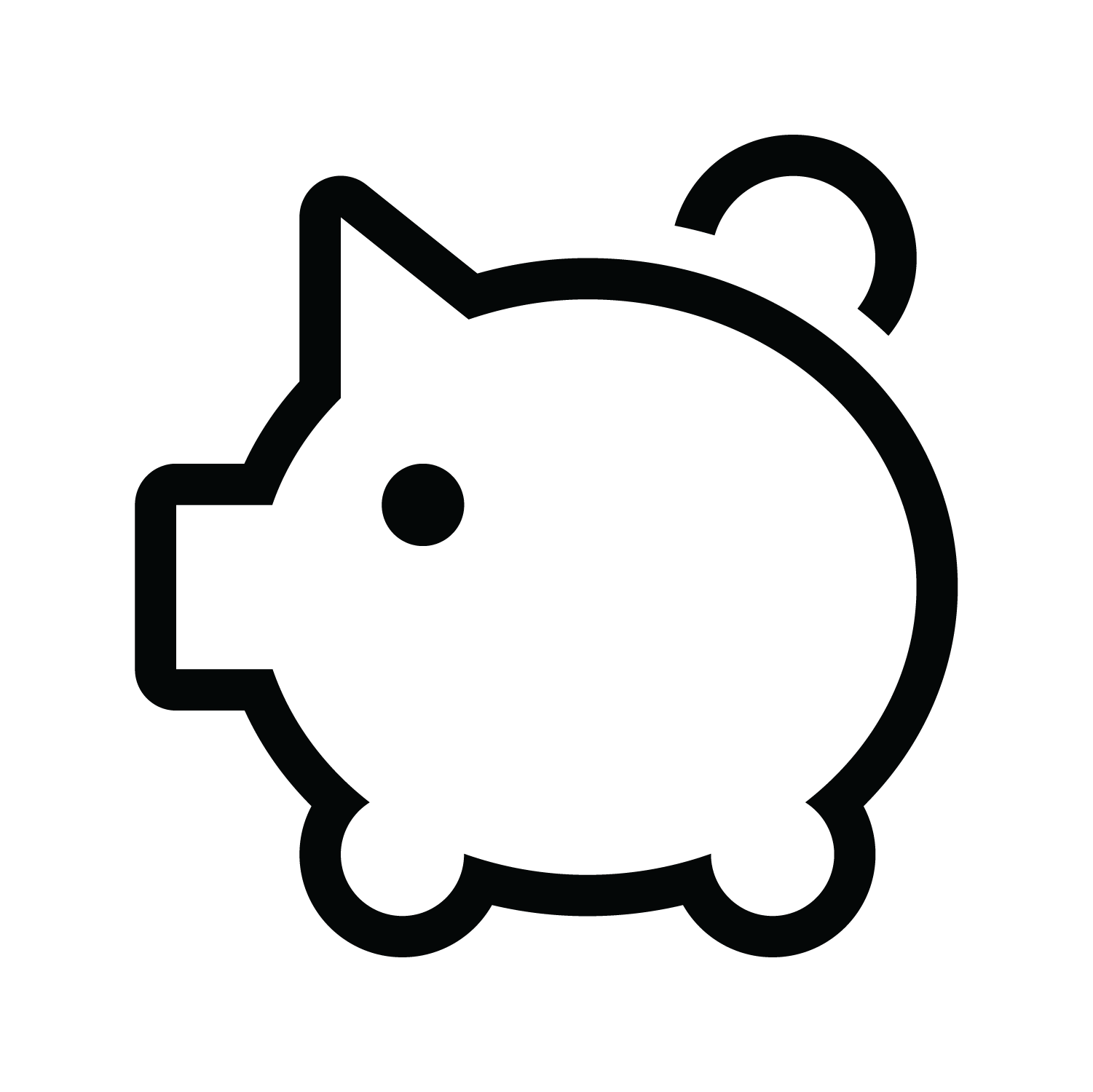 FinancialSmarts
Review bank account activity regularly
Early identification of fraudulent activity on your account
Speak to your bank about enabling fraud alerts
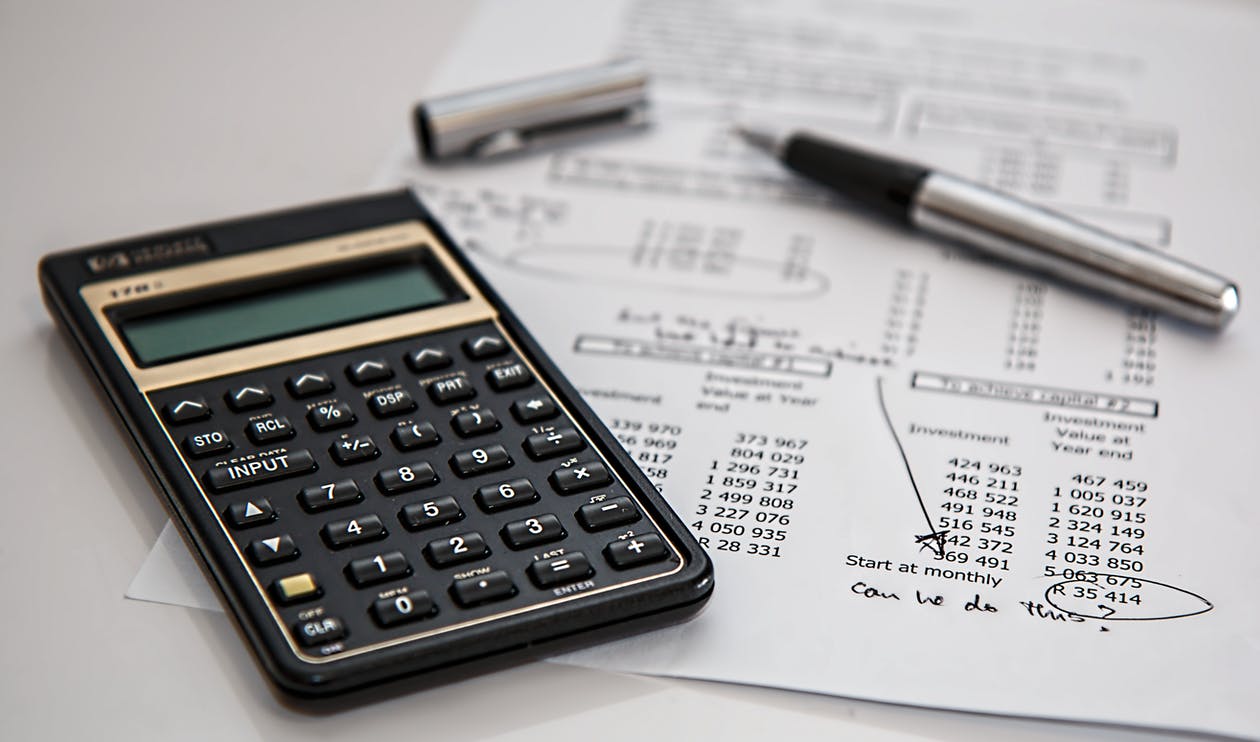 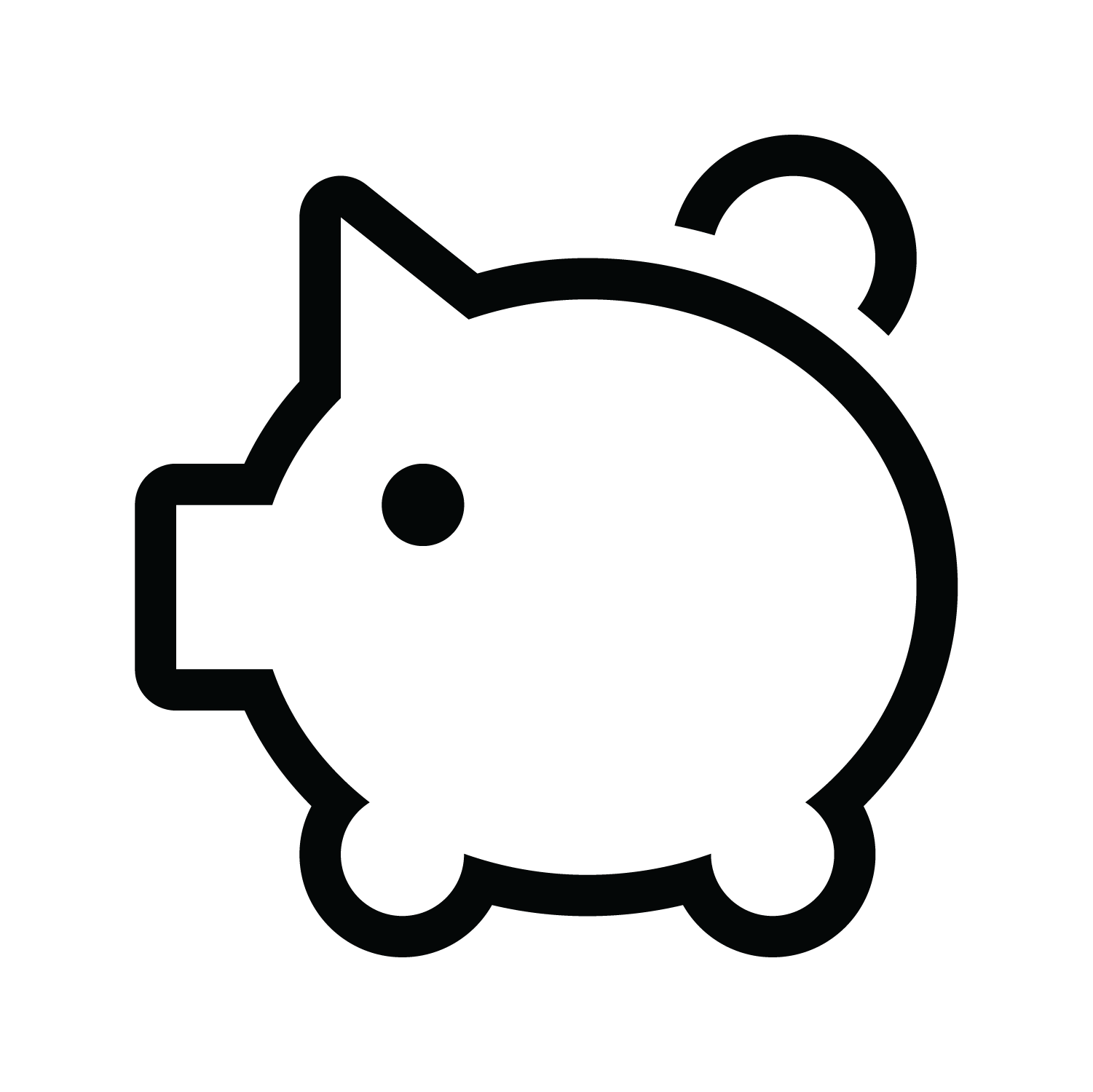 FinancialSmarts
Protect your PINs and passwords
If possible don’t write down your passwords
Use a different complex password for every website. Use a password manager to keep track of your password
Add multi-factor authentication for accounts that offer it.
Keep track of when websites have been hacked and change all associated password. Use websites like HaveIBeenPWNed
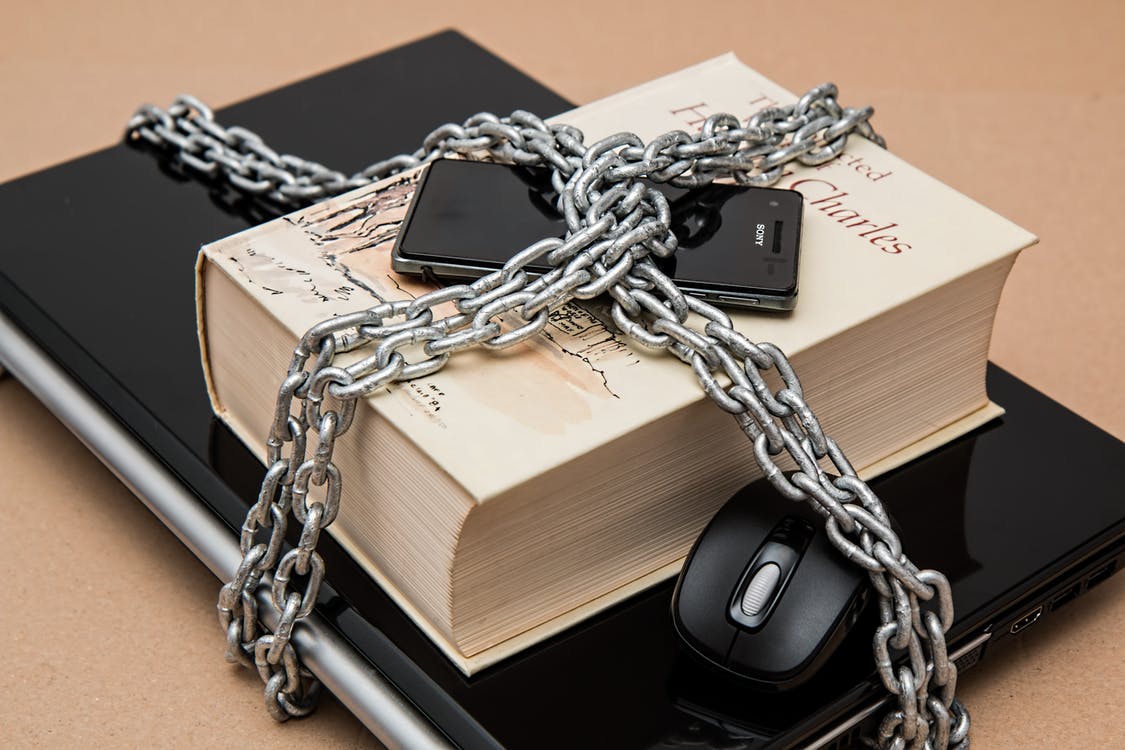 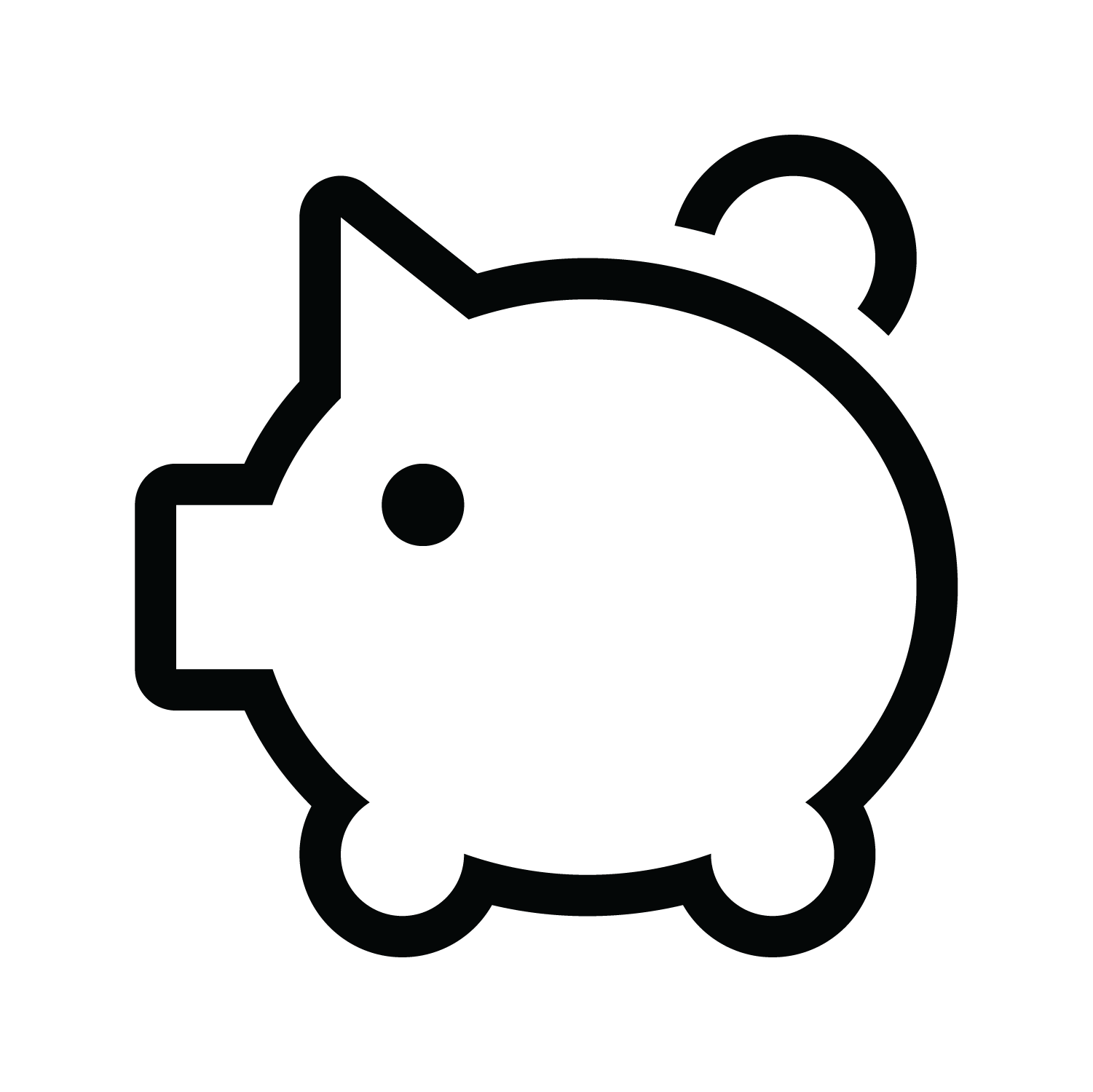 FinancialSmarts
Order your free credit report annually
Why do I want a copy of my credit report?
How do I order my free report?
How long does it take to get my report after I order it?
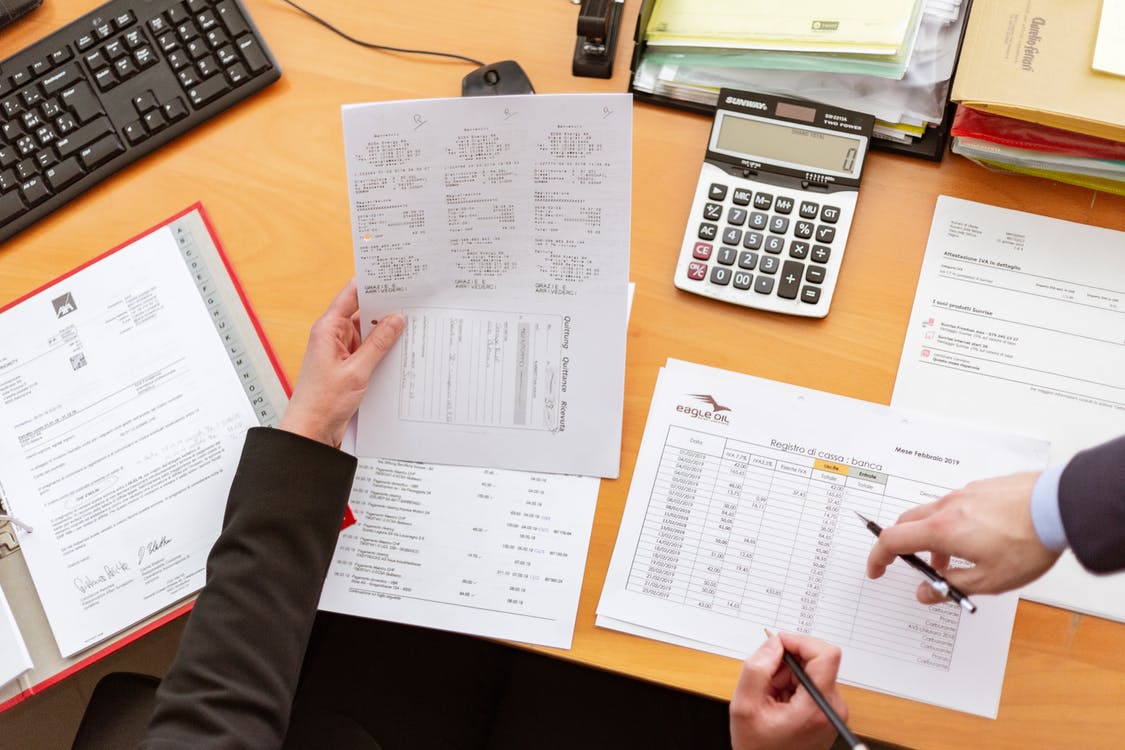 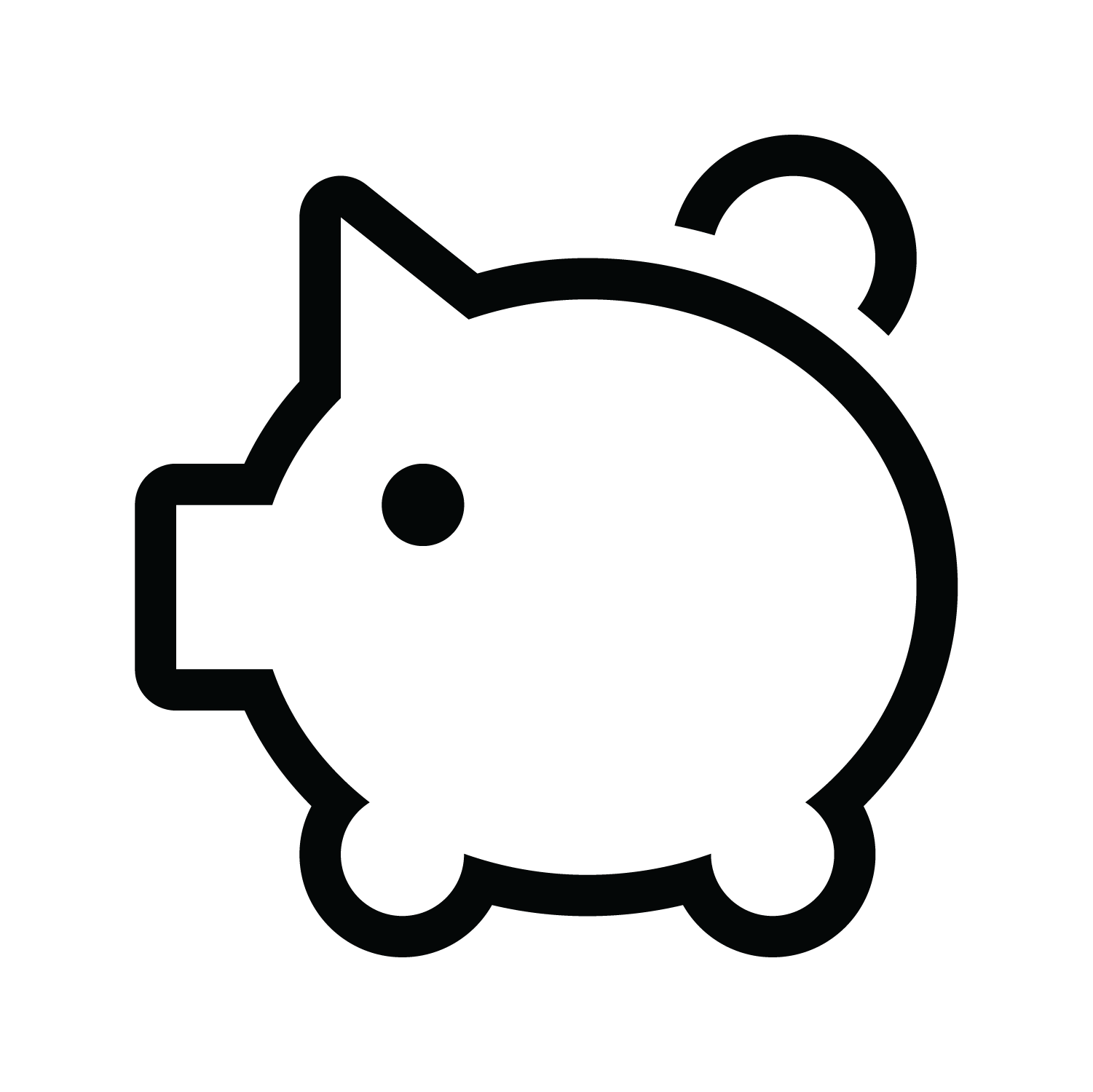 FinancialSmarts
Protect your mail
Do not leave it in your mailbox overnight
Tell your Post Office when you will be out of town
Upgrade to a locking mailbox with drop slots
Sign up for Informed Delivery® by USPS®
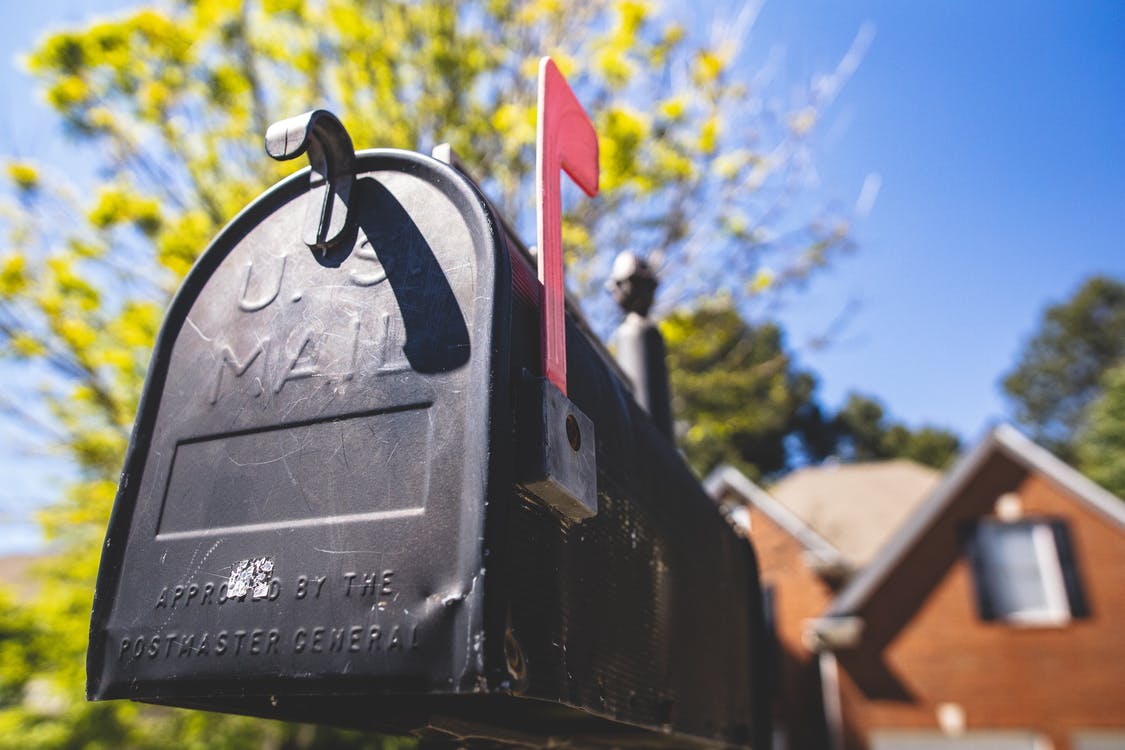 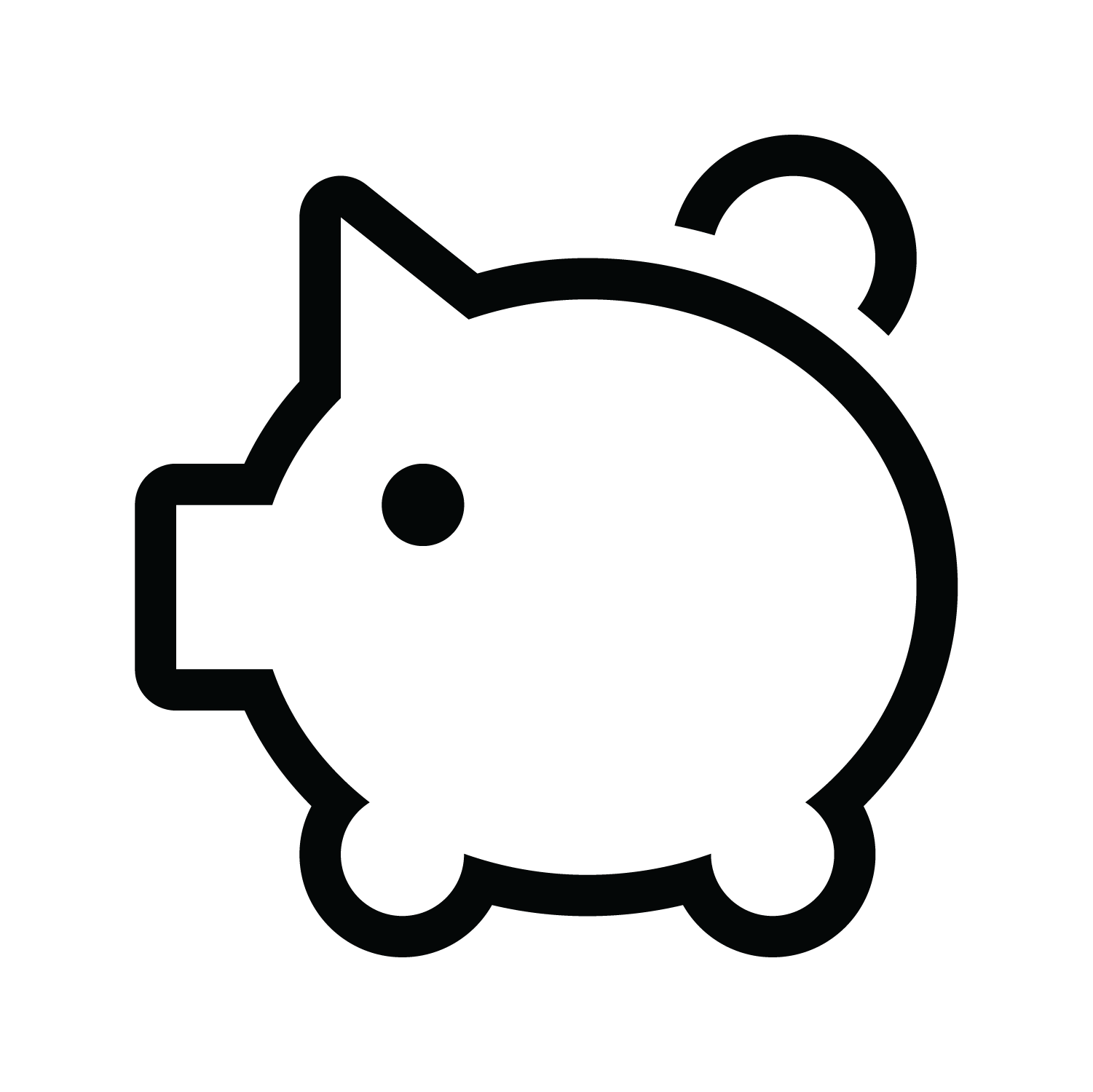 FinancialSmarts
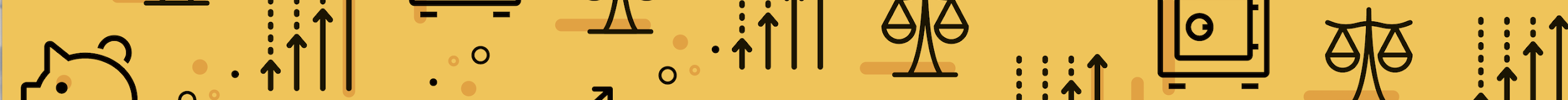 How to Prevent Identity Theft - Summary
Be prudent with your Social Security number
Shred, shred, shred
Review bank account activity regularly
Protect your PINs and passwords
Order your free credit report annually
Check your mailbox
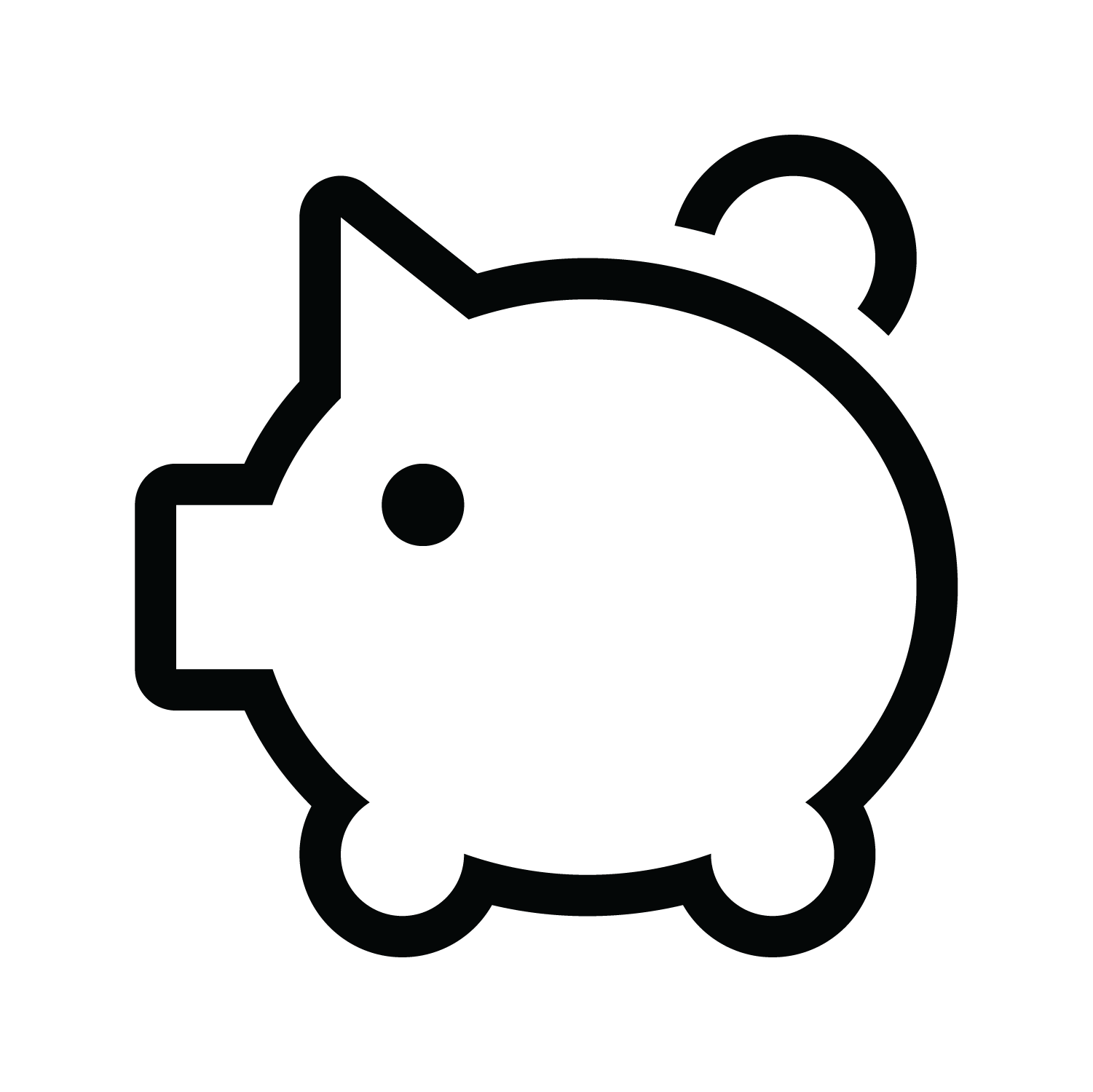 FinancialSmarts
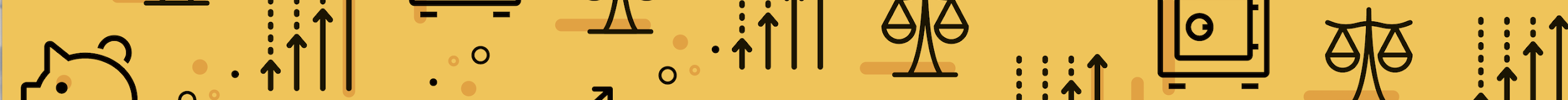 Think You Are Safe?
FTC reports that 18-29 year olds are most commonly affected
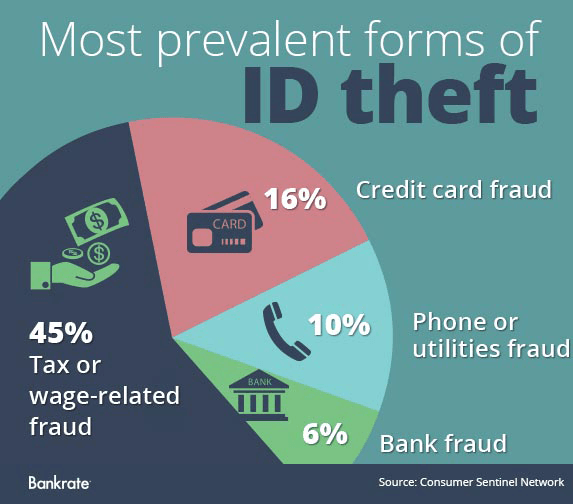 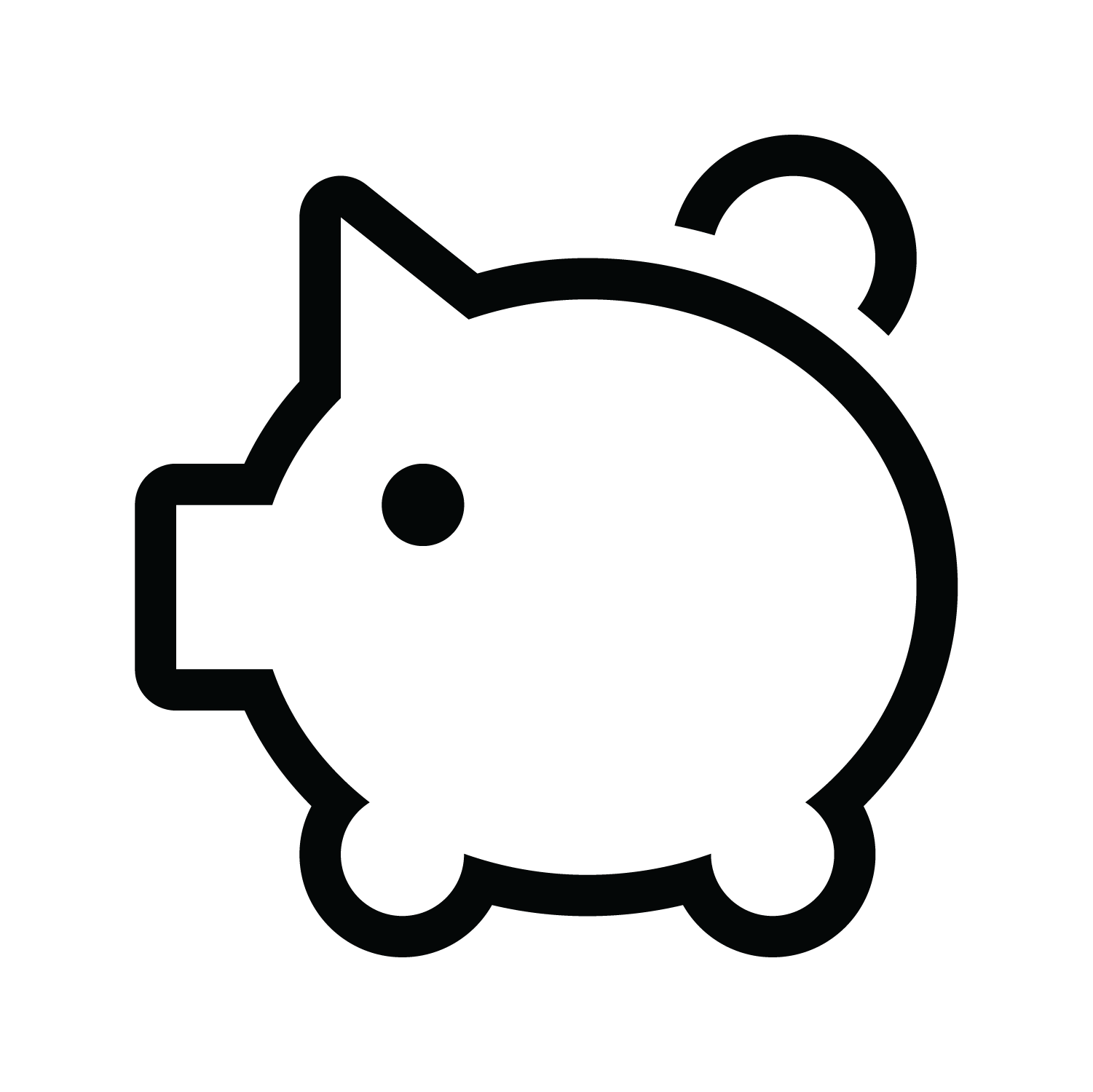 FinancialSmarts
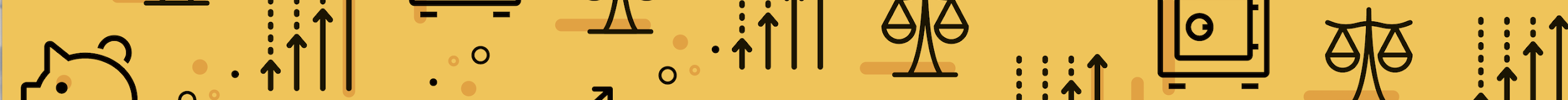 Now What?
Secure personal information in your room or apartment
Do not give out personal info unless you’ve initiated the contact
Guard your mail and trash
Keep your Social Security card in a secure place
Update your virus protection software regularly
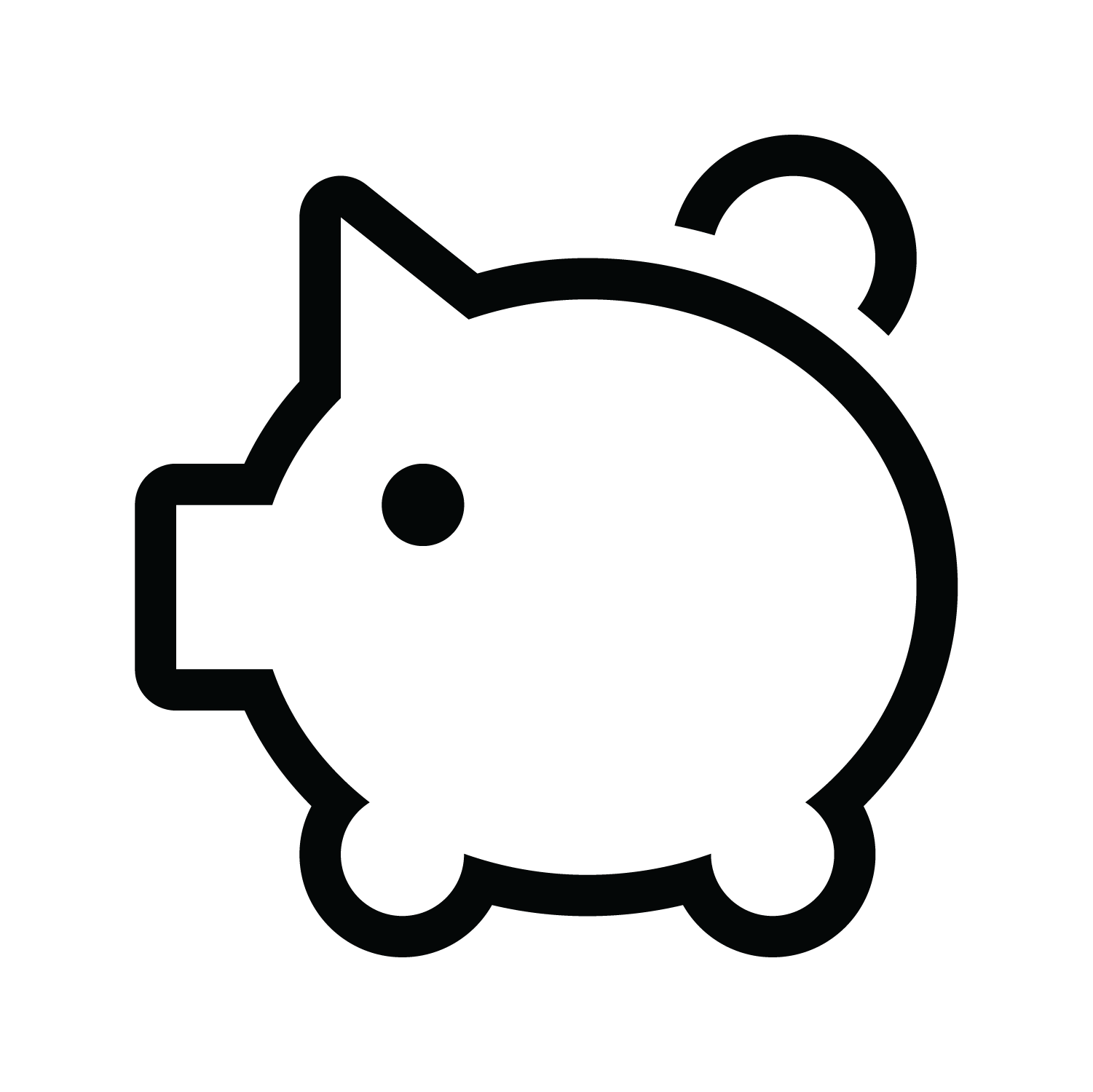 FinancialSmarts
Thoughts/Reactions/Questions
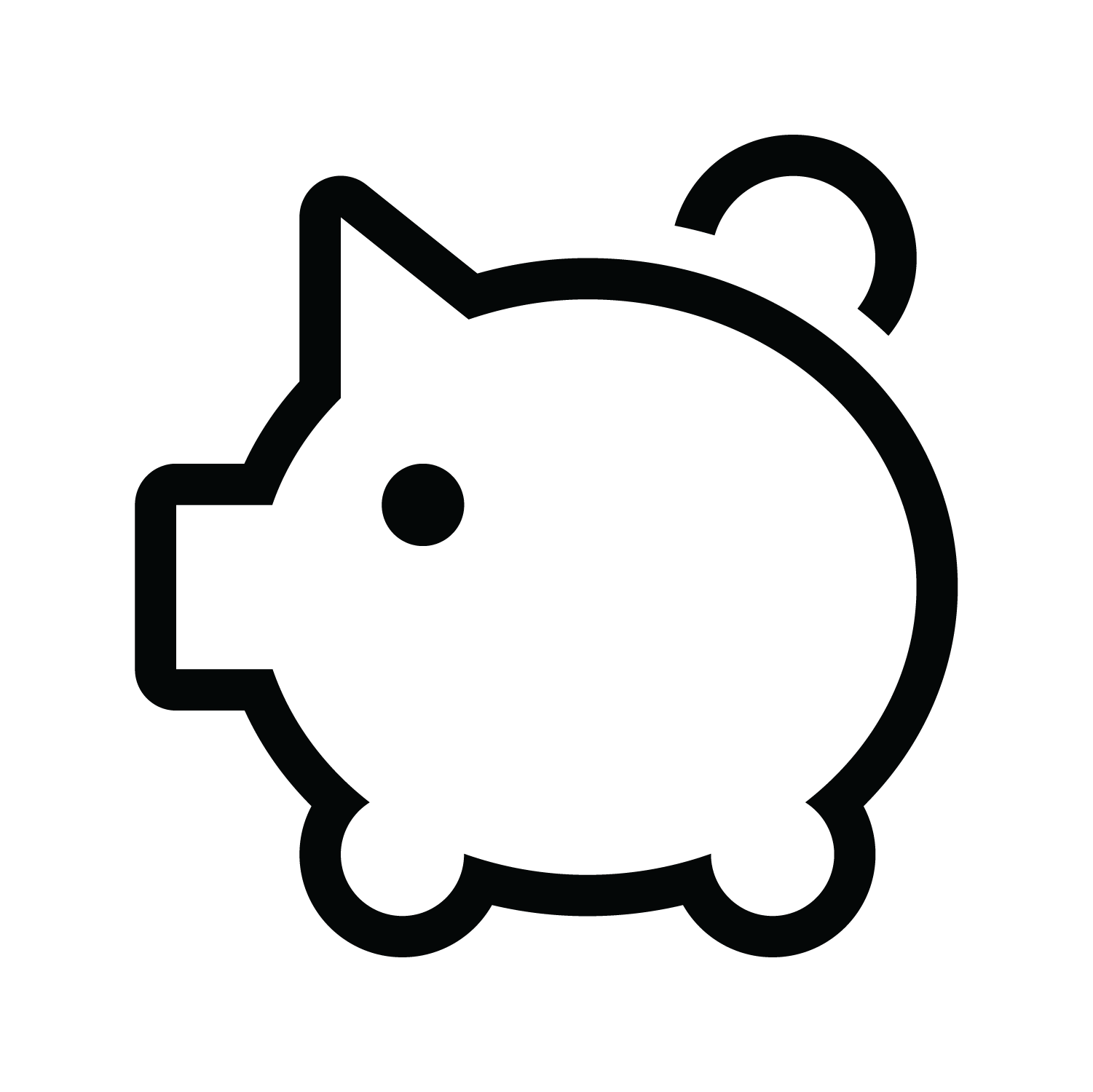 FinancialSmarts